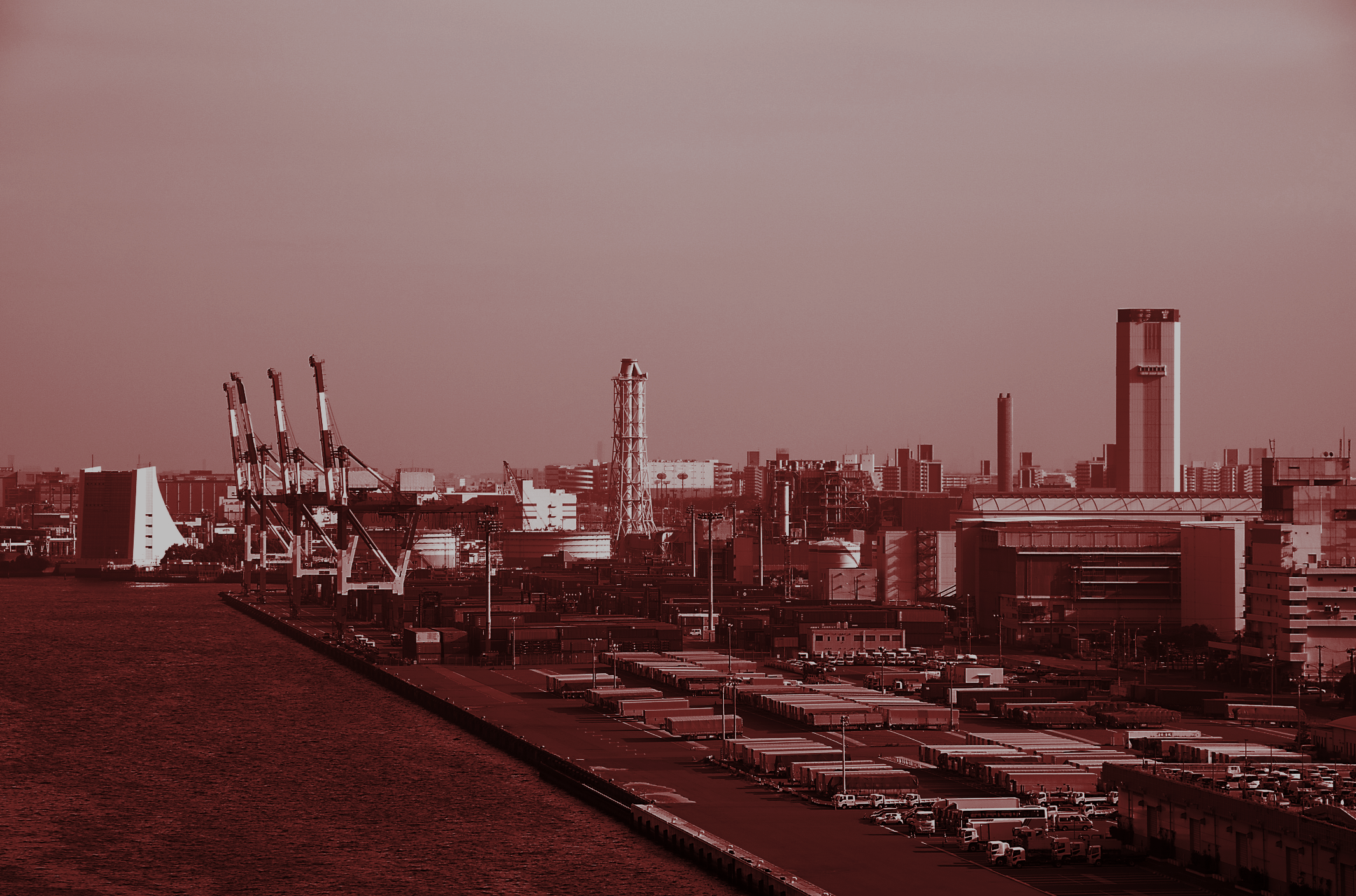 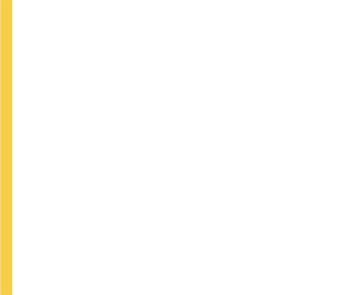 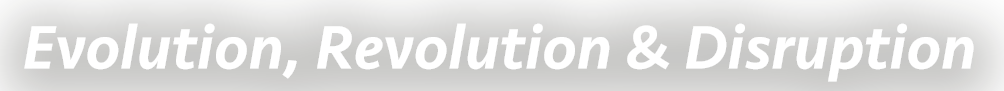 Sustainability
Panel
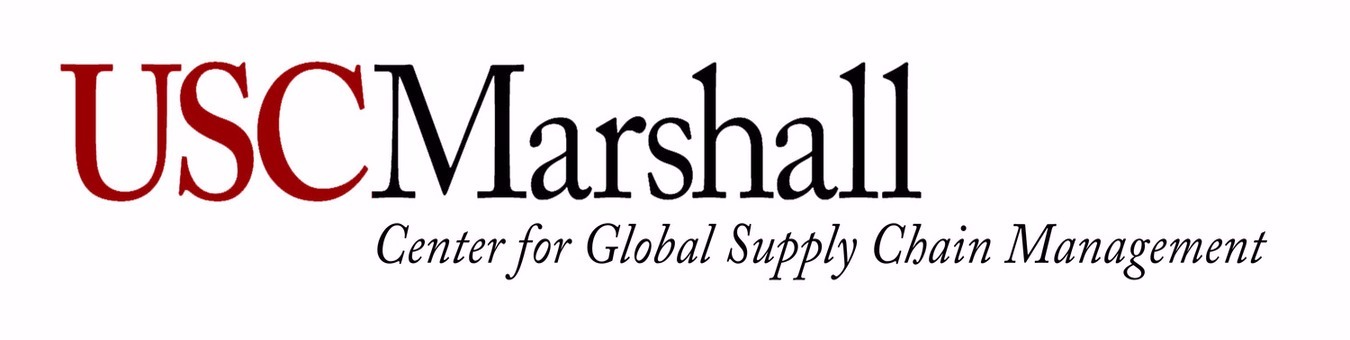 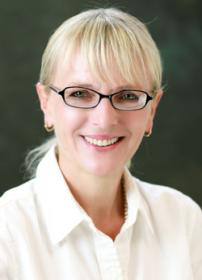 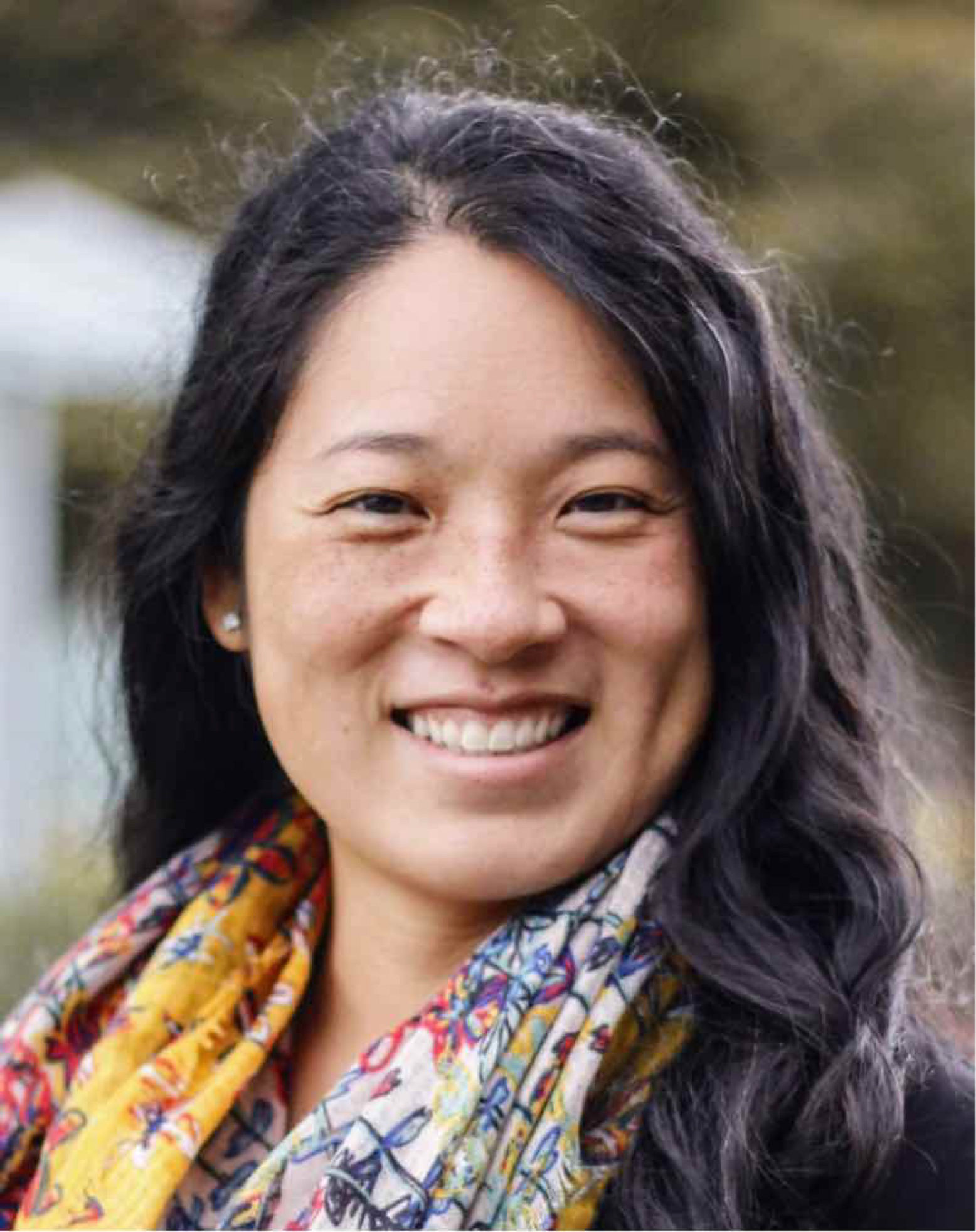 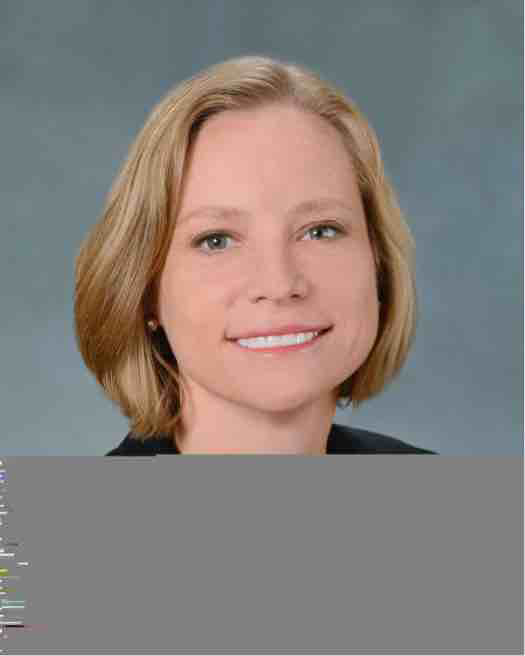 Greys Sosic
USC
USC Marshall Associate Professor, Data Science & Operations
Heather Tomley
Port of Long Beach
Acting Managing Director of Planning & Environmental Affairs
Kelly Liu
Cisco
Sustainability Manager, Supply Chain Social and Environmental Responsibility
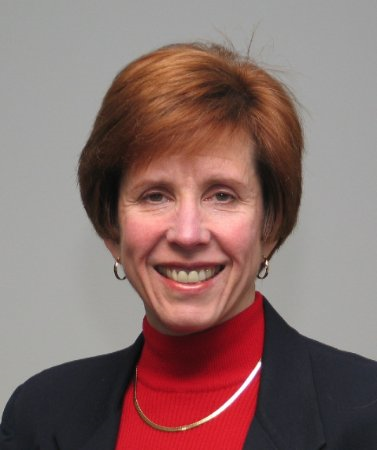 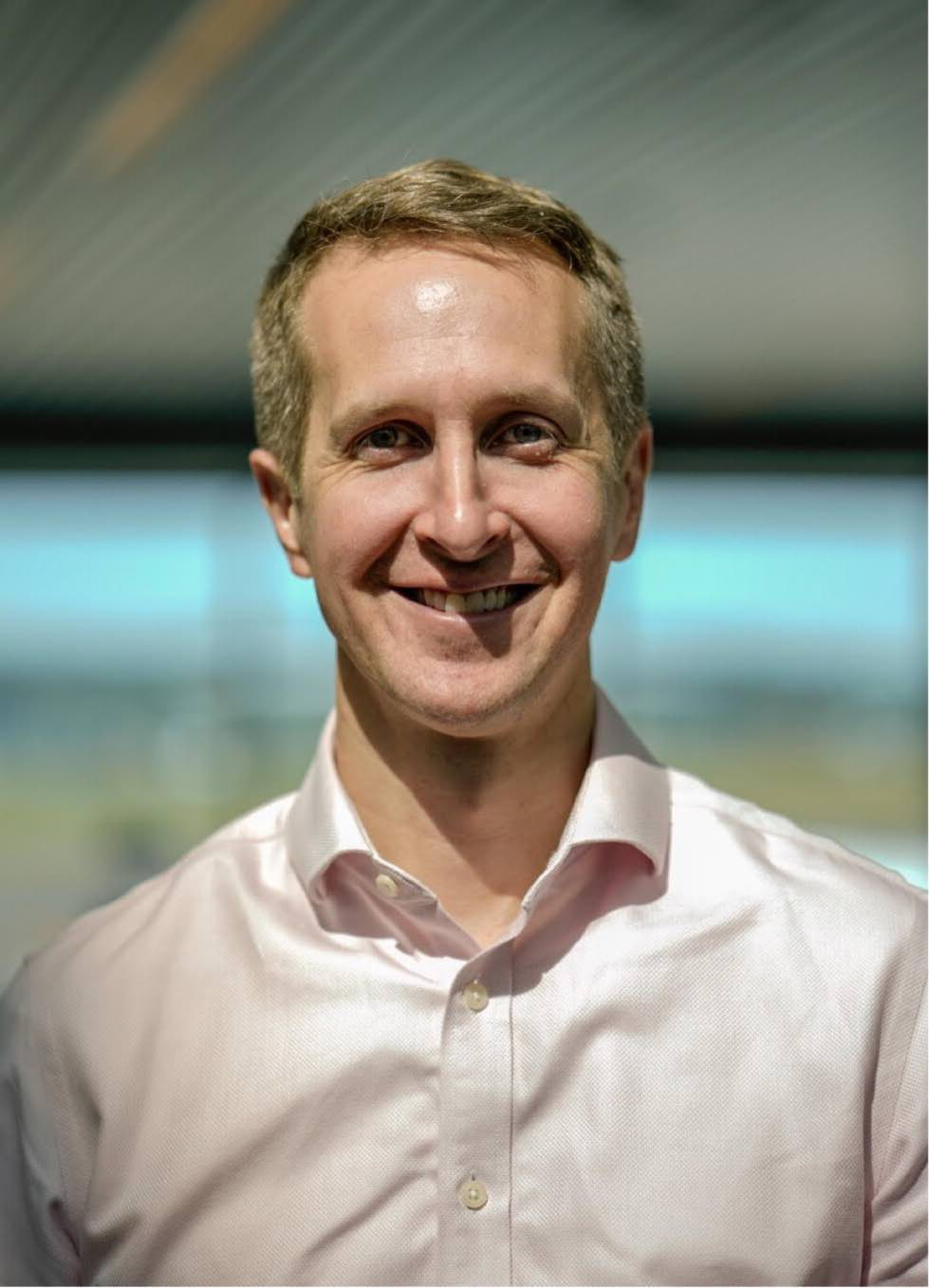 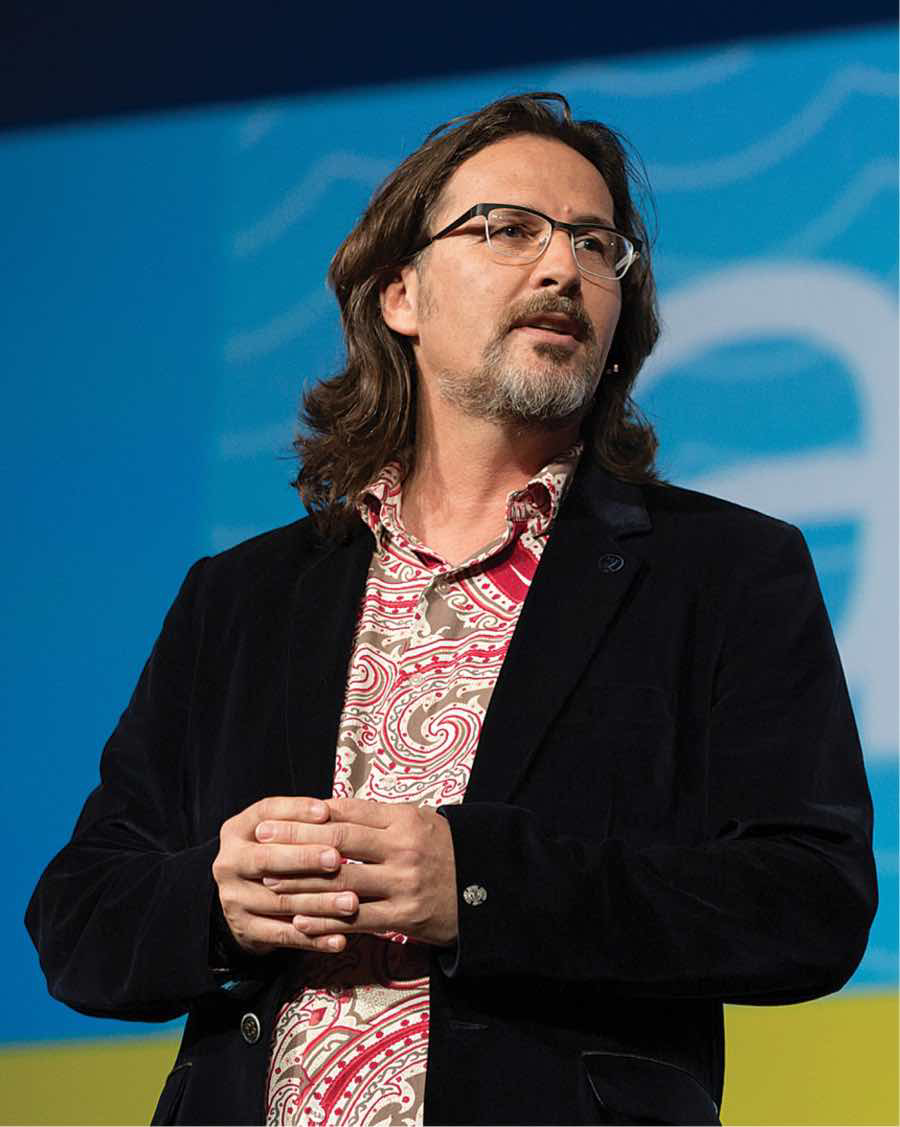 Kevin Quandt
Sweetgreen
VP of Supply Chain/Sustainability
Erwin Rademaker
Port of Rotterdam
Programme Manager
Lee Kindberg
Maersk
Head of Environment and Sustainability
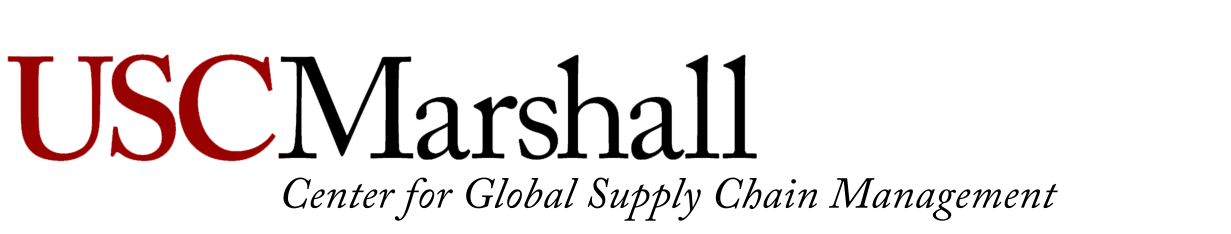 Sustainability issues across industries
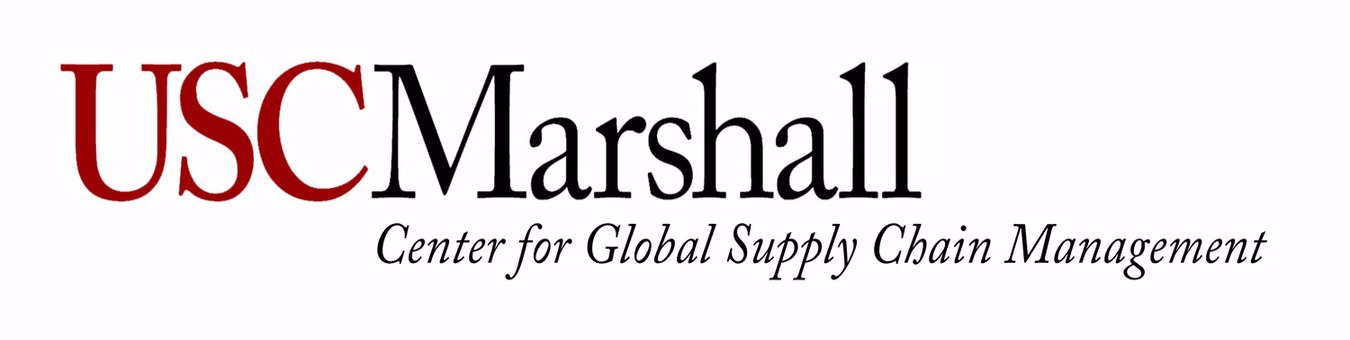 Industries
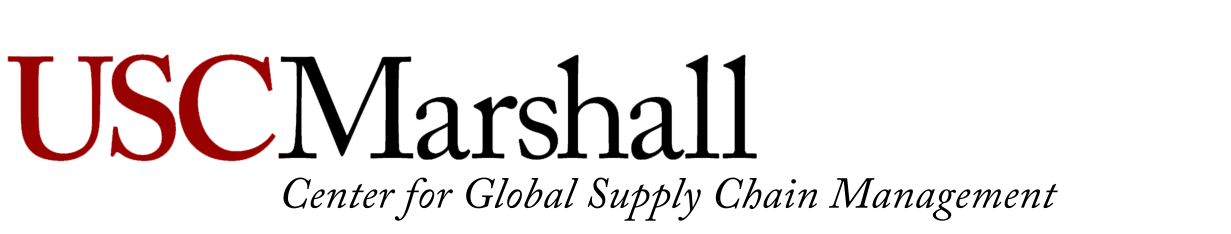 We have participants from very different industries at the table:

Technology
Food
Logistics
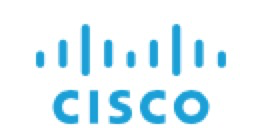 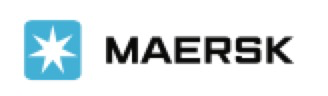 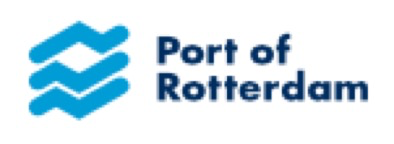 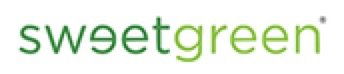 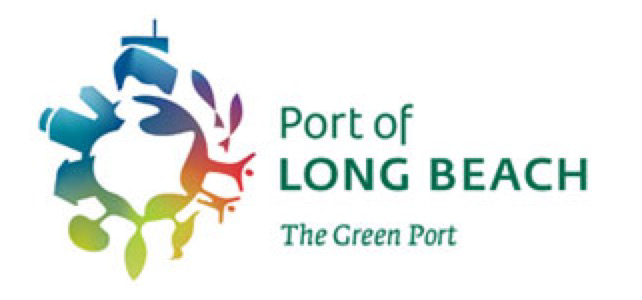 What do you see (in 3 minutes or less) as the biggest challenges and successes in implementation of sustainability efforts in your industry, and specifically, for your company?
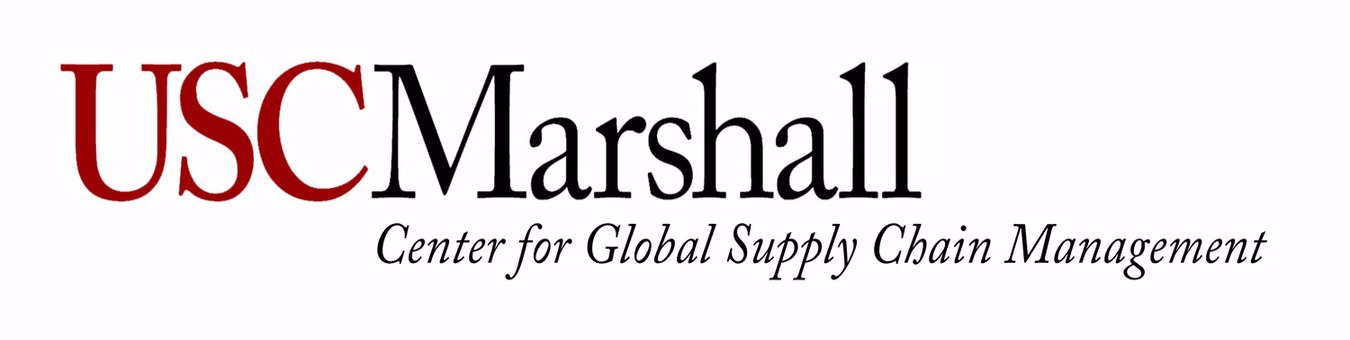 Today’s Topics
Sustainability across supply chains

Business power autonomy

Social Sustainability
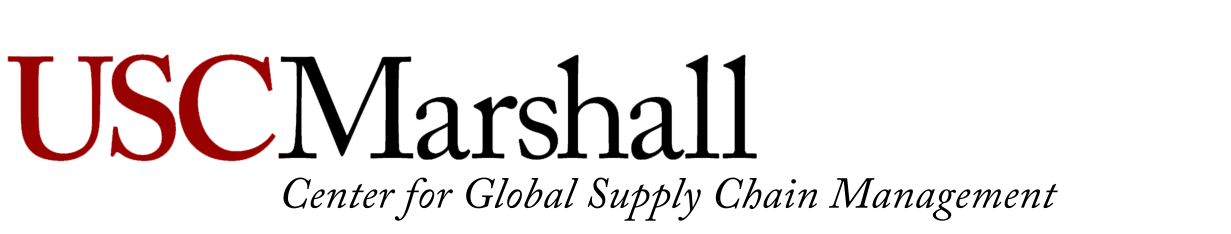 Sustainability in global supply chains
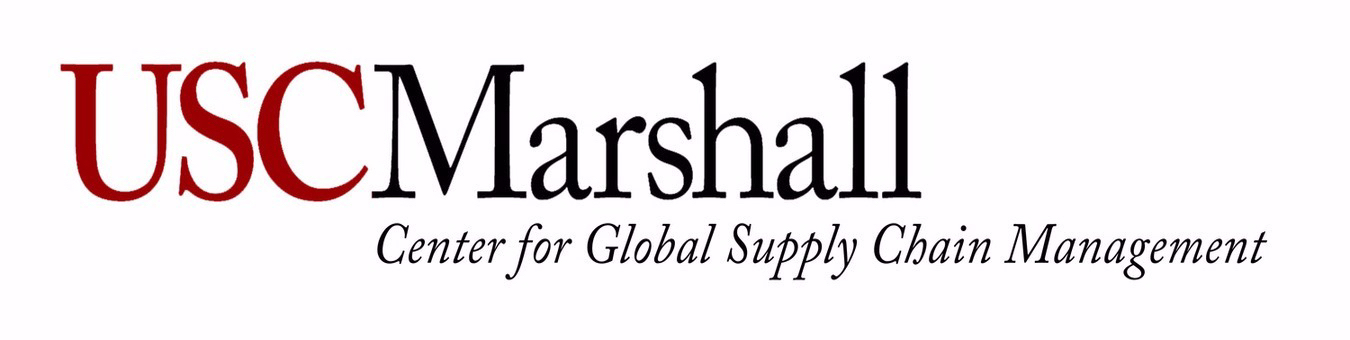 CDP — Cascarding Commitments: Driving upstream action through supply chain engagement (2019).
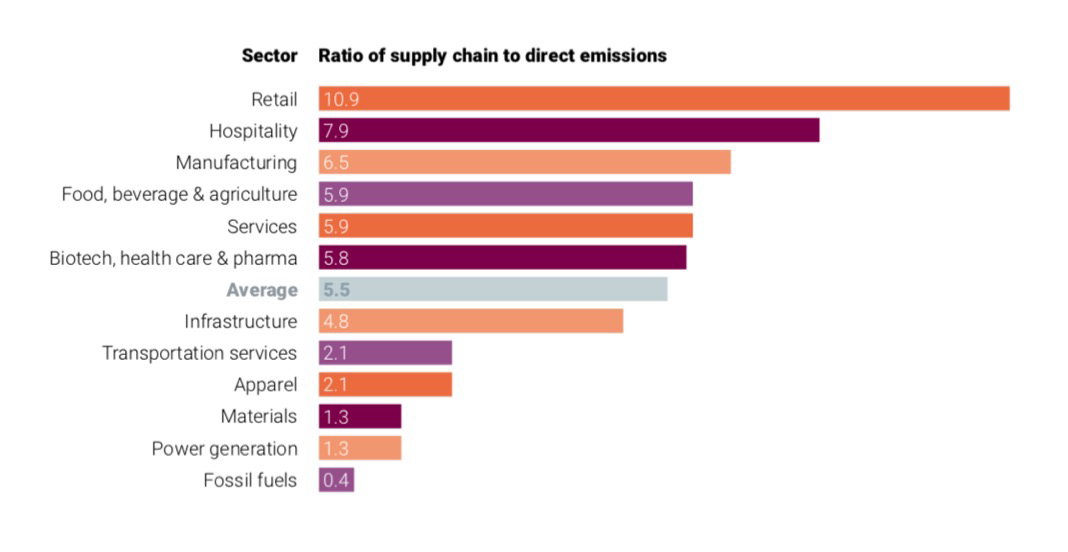 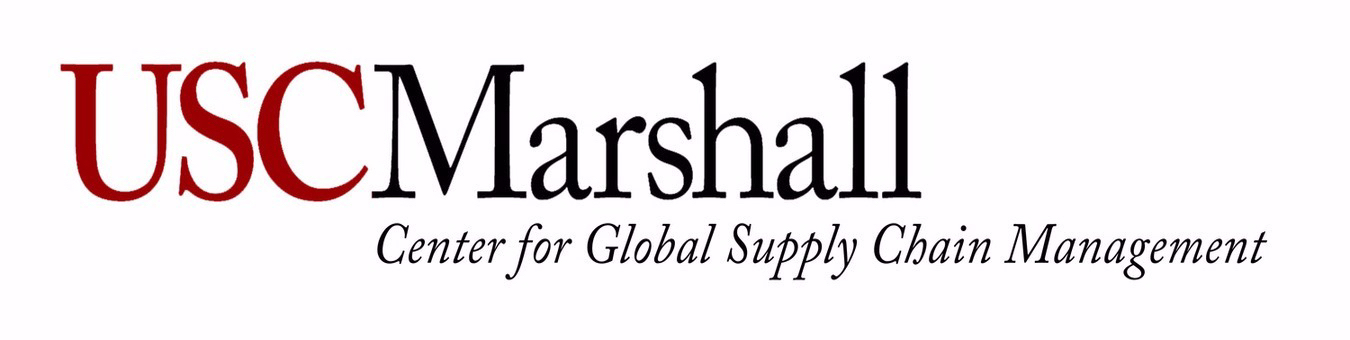 CDP — Cascarding Commitments: Driving upstream action through supply chain engagement (2019).
A company’s supply chain contains on average 5.5 times as GHG emissions as its own operations

In 2018, 115 of the world’s largest companies requested environmental information from more than 5,500 suppliers. When Supply Chain Disclosure program started 10 years ago, just 14 companies took part.

In 2018, those suppliers reported emissions reduction of 633 million metric tons of carbon dioxide leading to cost savings of US $19.3 billion

“...there’s so much shared value to be found in greening the supply chain, which can help to increase efficiency, reduce resource costs, enter new markets, and make supply chains more resilient to the changing climate and a changing world.” — Hugh Jones, Managing Director, Advisory, The Carbon Trust
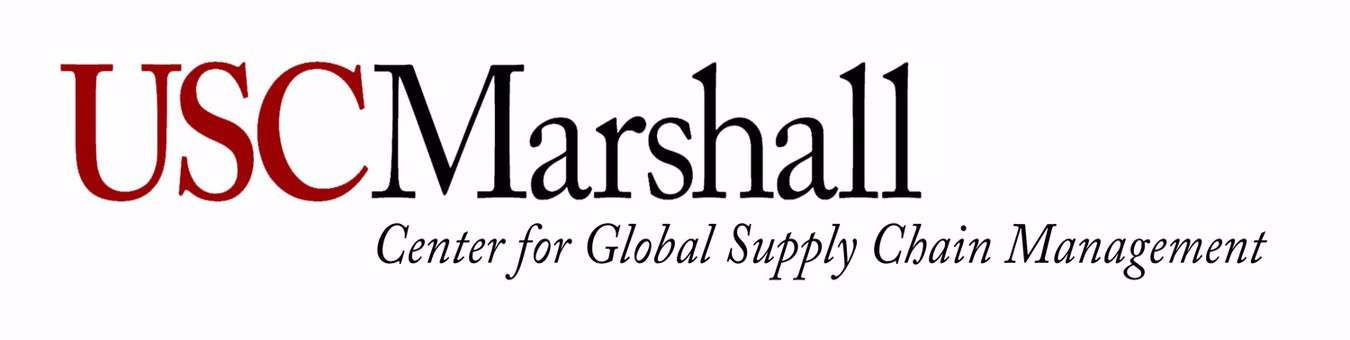 Companies trying to become more sustainable start with their own operations, but soon realize that most of their impacts are in their supply chains rather than in-house...
How is this reflected in your industry? How is your company specifically approaching this?
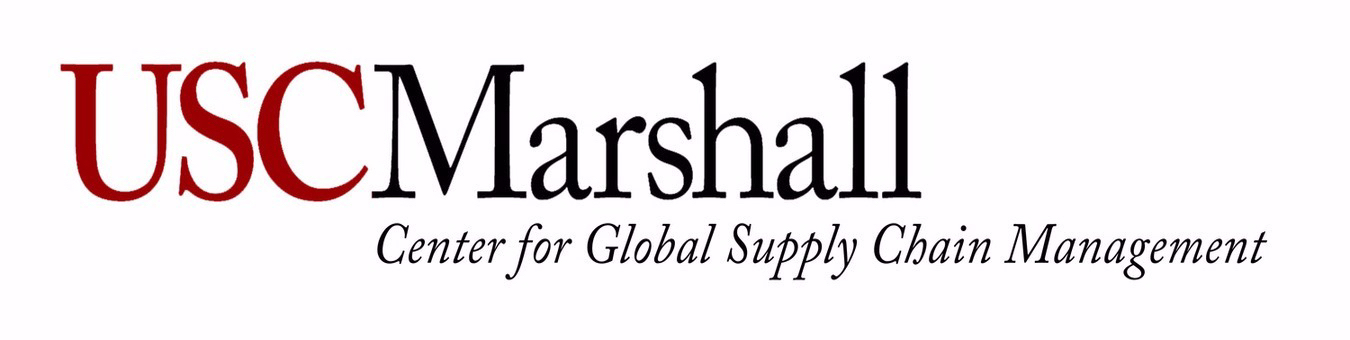 Business power autonomy

Biosphere Rules, Gregory Unruh
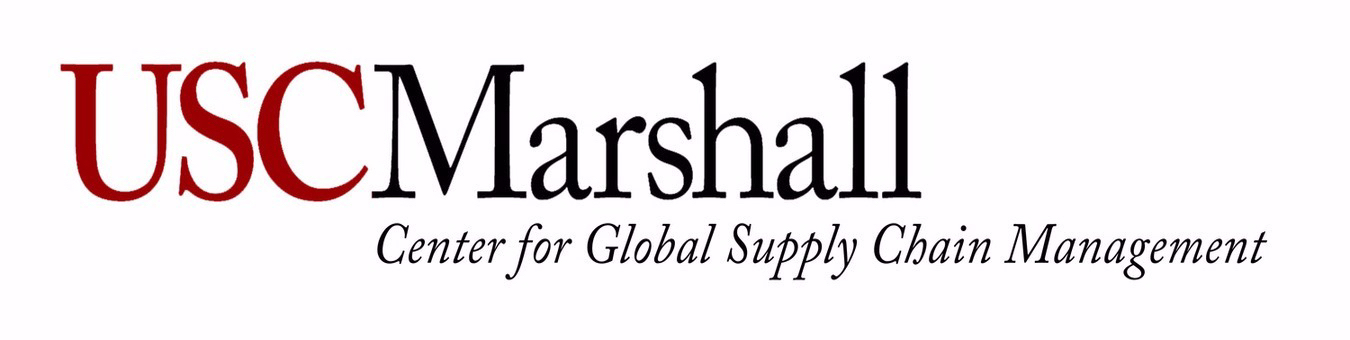 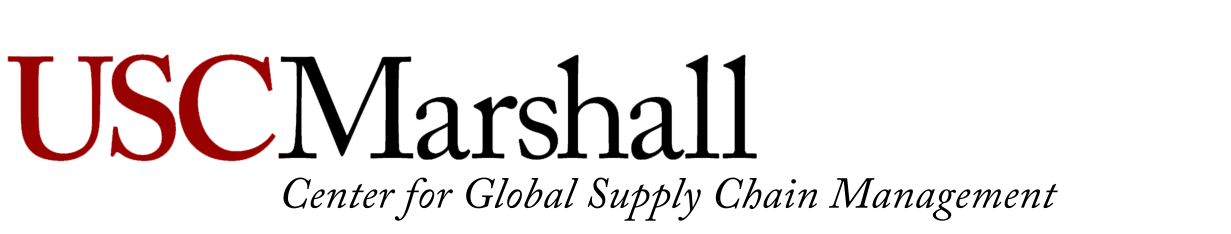 California Greenhouse Gas Emission Inventory - 2018 Edition
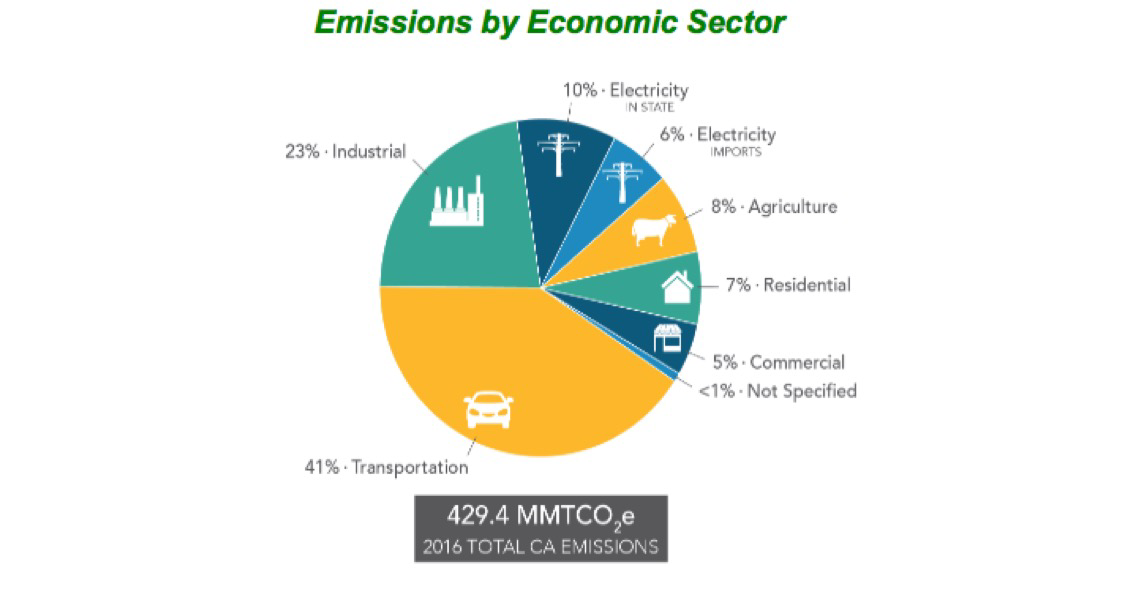 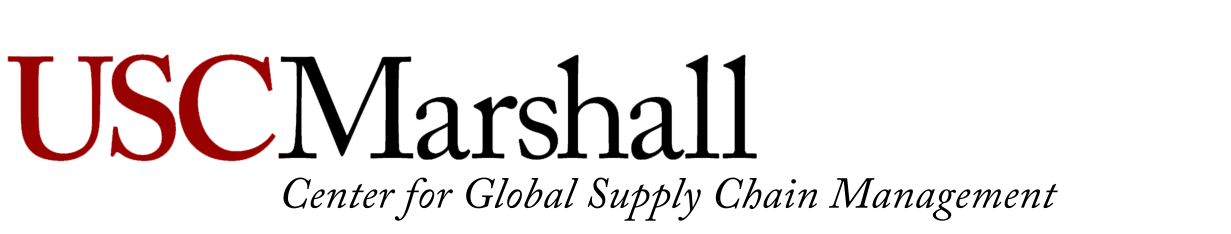 US oil production is on track to spike to a record 13.4 million barrels per day by the end of 2019, according to a recent report by the energy research firm Rystad Energy
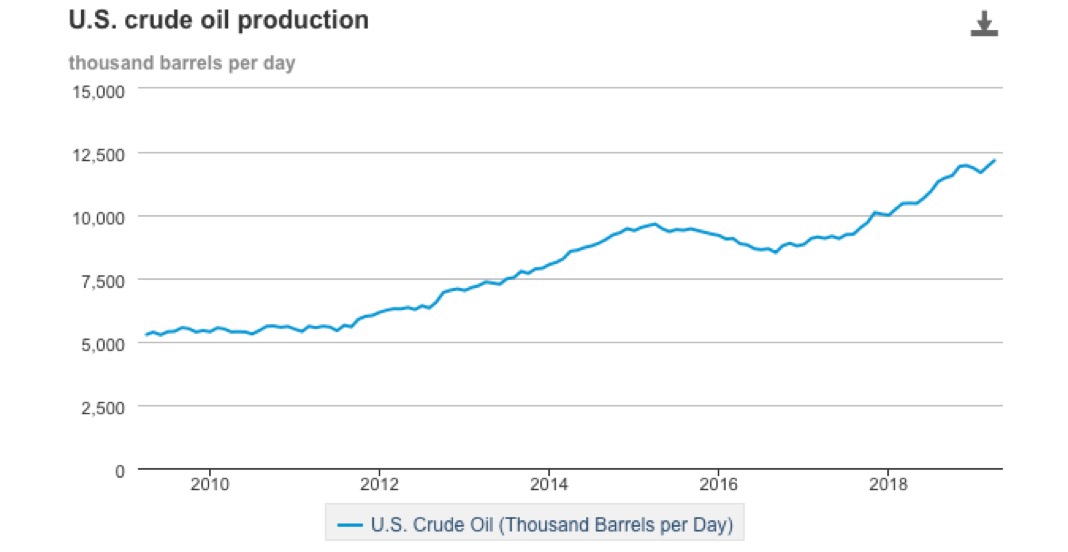 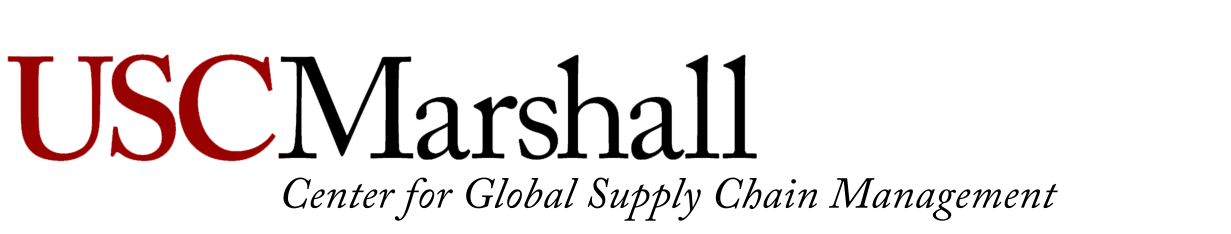 U.S. Natural Gas production grew by 10.0 billion cubic feet per day (Bcf/d) in 2018, an 11% increase from 2017
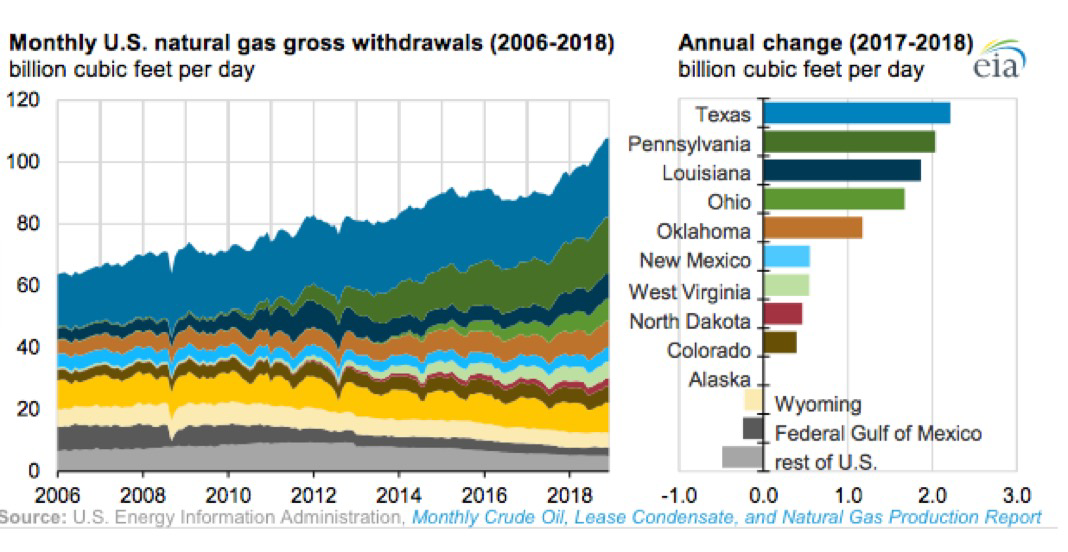 Human Manufacturing has relied primarily on fossil fuels like oil, gas, and coal to extract and transform materials. To achieve power autonomy, we first need to increase the energy efficiency of products and production processes, and then adopt renewable energy technologies to move the business towards a state of autonomous power generation.
How is this reflected in your industry? How is your company specifically approaching this?
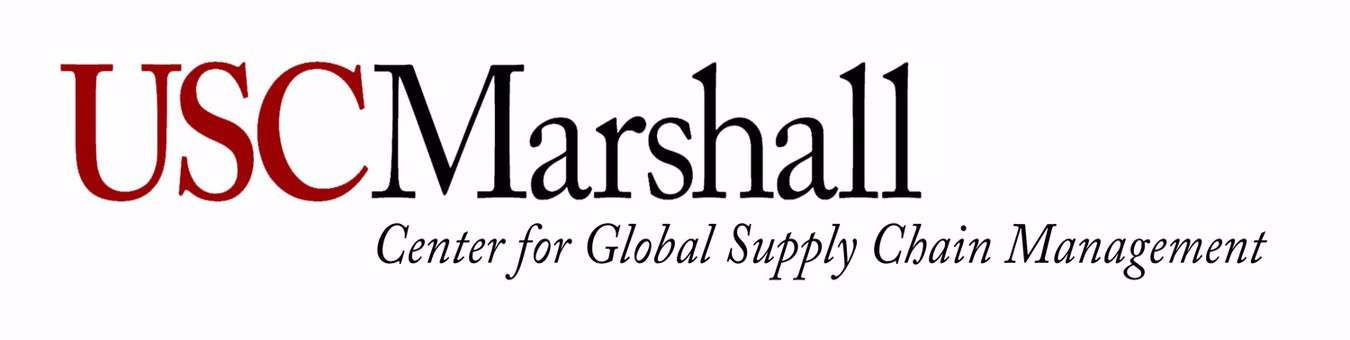 Social Sustainability as a part of CSR
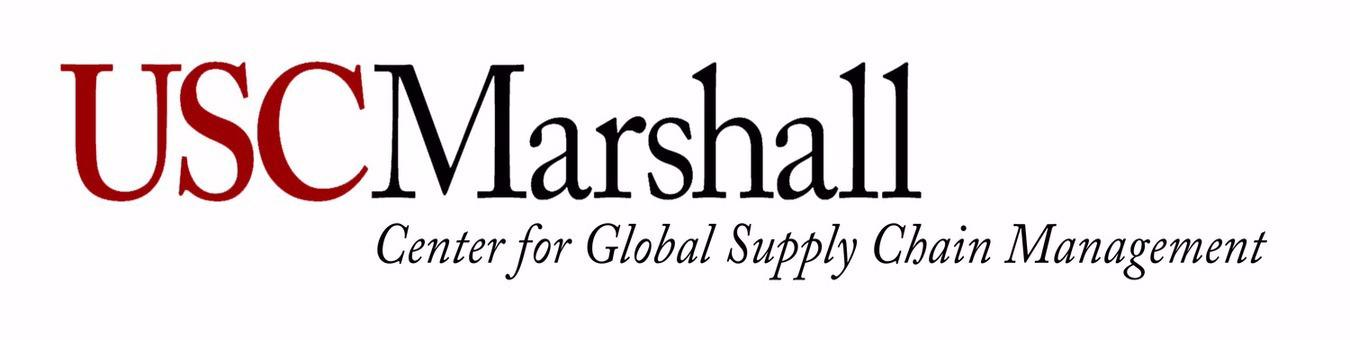 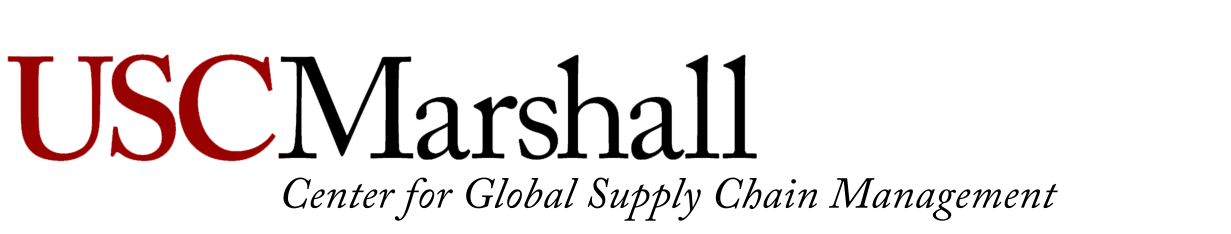 The products we buy should not come at the cost of workers’ rights. The Fair Labor association believes that all goods should be produced fairly and ethically, and brings together three key constituencies - universities, civil society organizations (CSOs) and companies - to find sustainable solutions to systemic labor issues. 

- Fair Labor Association
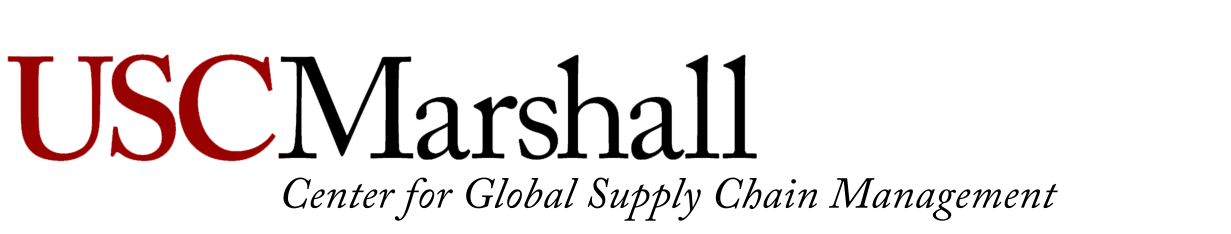 Forced labor can be understood as work that is performed involuntarily and under the menace of any penalty. It refers to situations in which persons are coerced to work through the use of violence or intimidation, or by more subtle means such as manipulated debt, retention of identity papers or threats of denunciation to immigration authorities.

- International Labor Organization
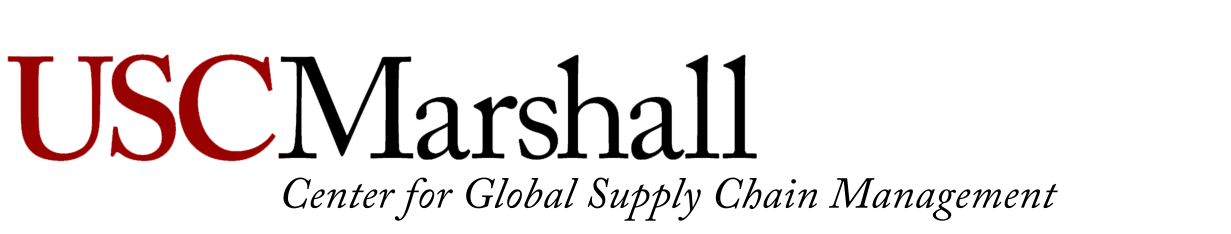 Forced labor generates annual profits of $150 billion
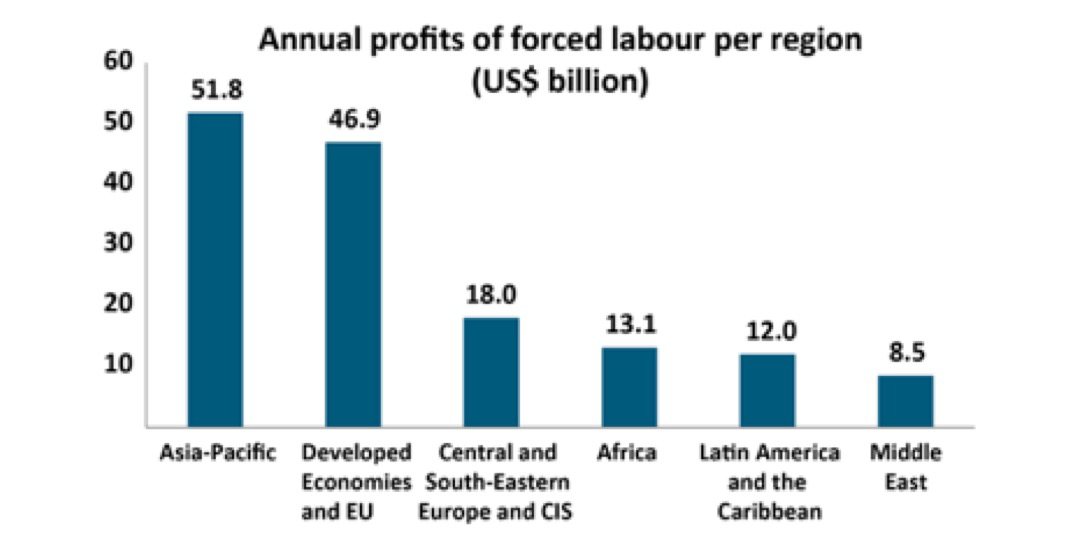 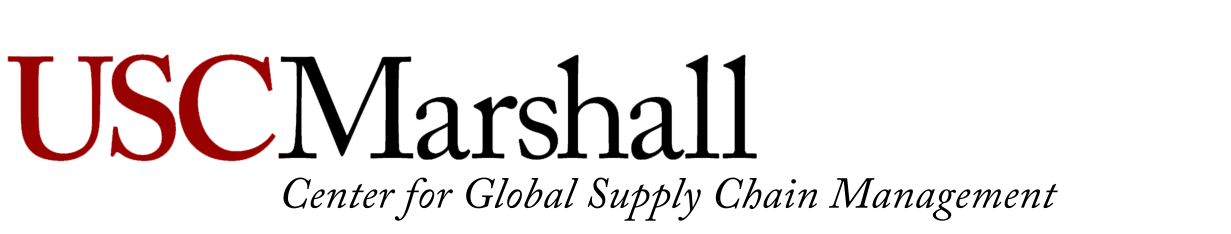 Supply Chain Automation is gaining ground, particularly in warehousing and middle- and last-mile logistics. 


Supply chain automation isn’t limited to finding more efficient ways to pick or move products—gathering data for decision-making is a big driver of automation as well.
Keeping labor cost down
Improving Productivity
Improving Efficiency
Reducing the impact of labor shortage
Supply chain Automation helps in:
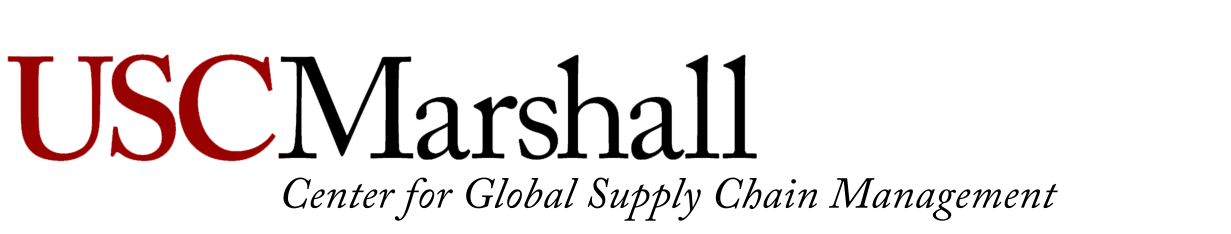 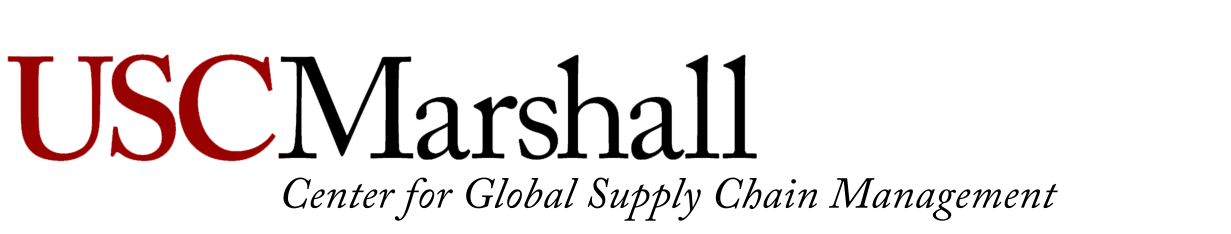 Some jobs are becoming redundant
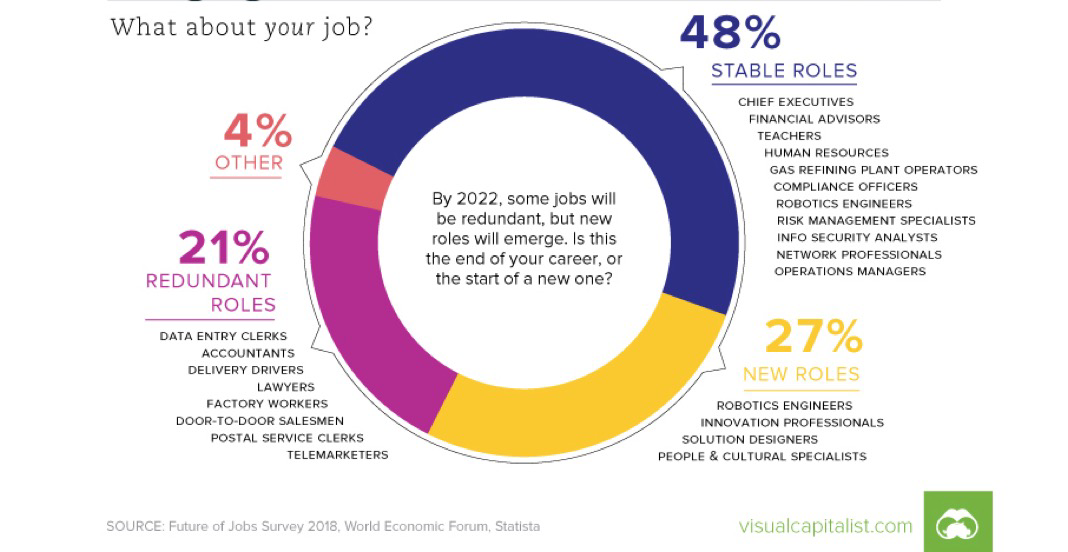 Corporate Social Responsibility usually refers to a company’s commitment to practice environmental and social Sustainability and to be good stewards of the environment and the social landscapes in which they operate.


How is social sustainability practiced in your industry? How is your company specifically approaching this?
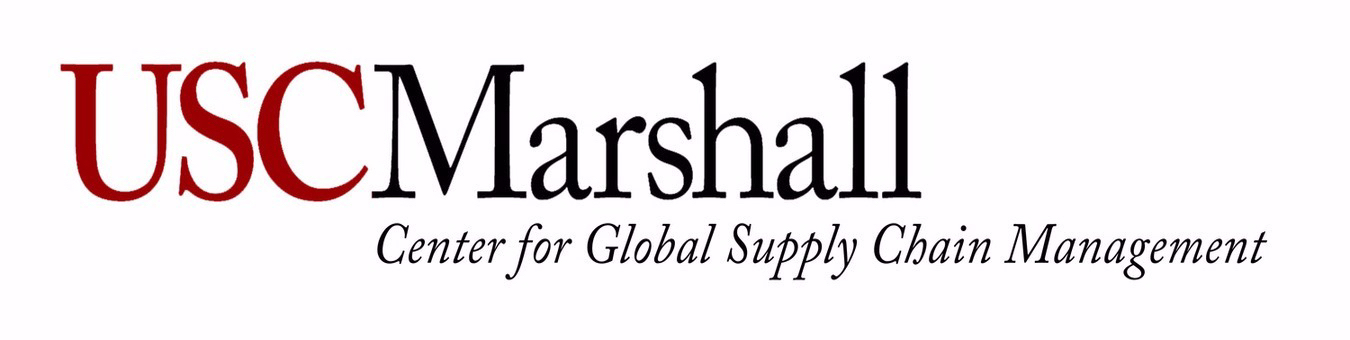 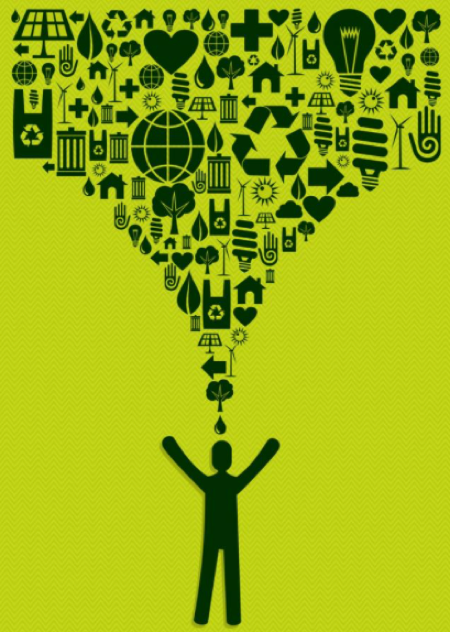 Last Thoughts?
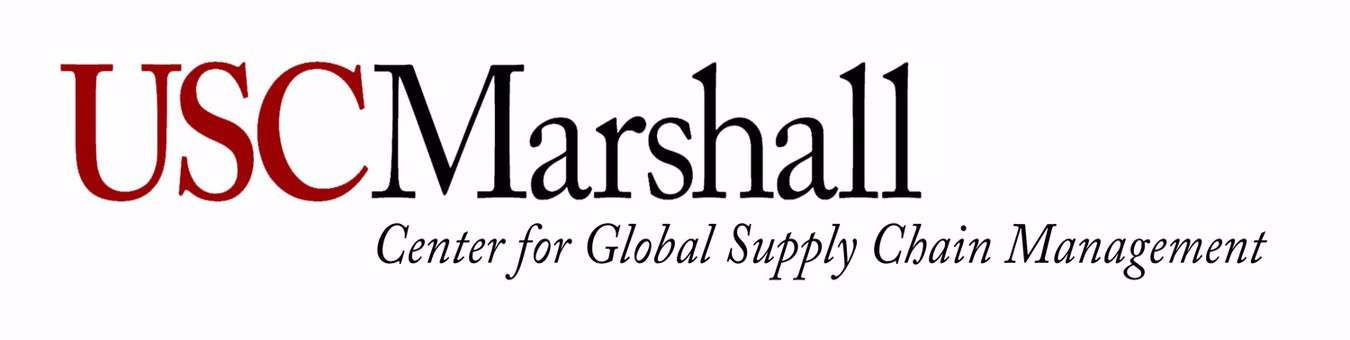 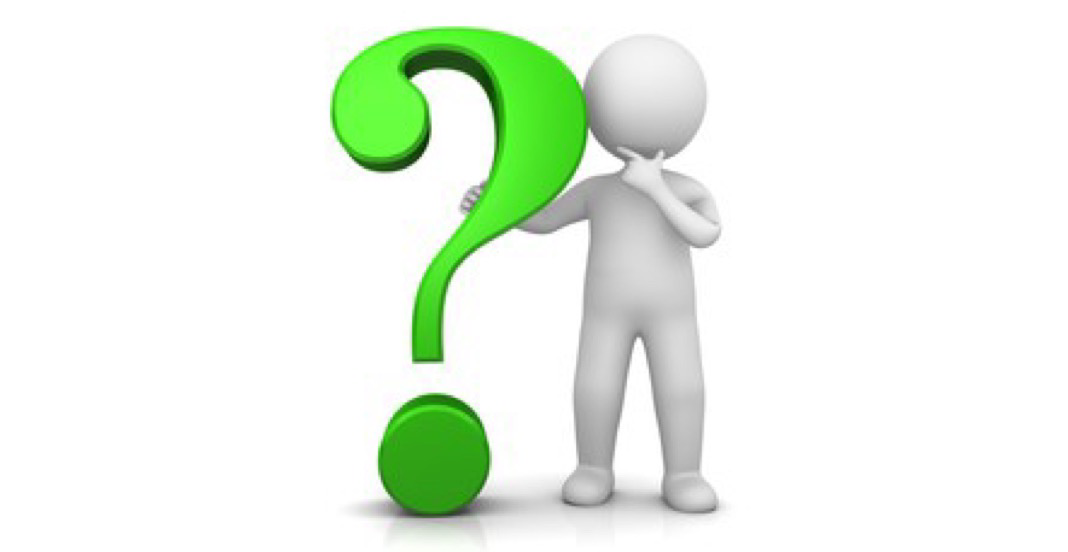 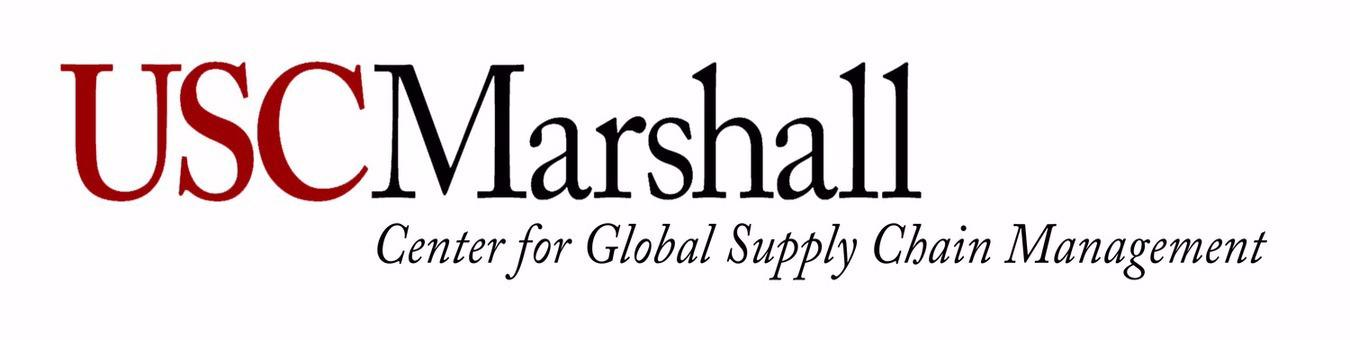 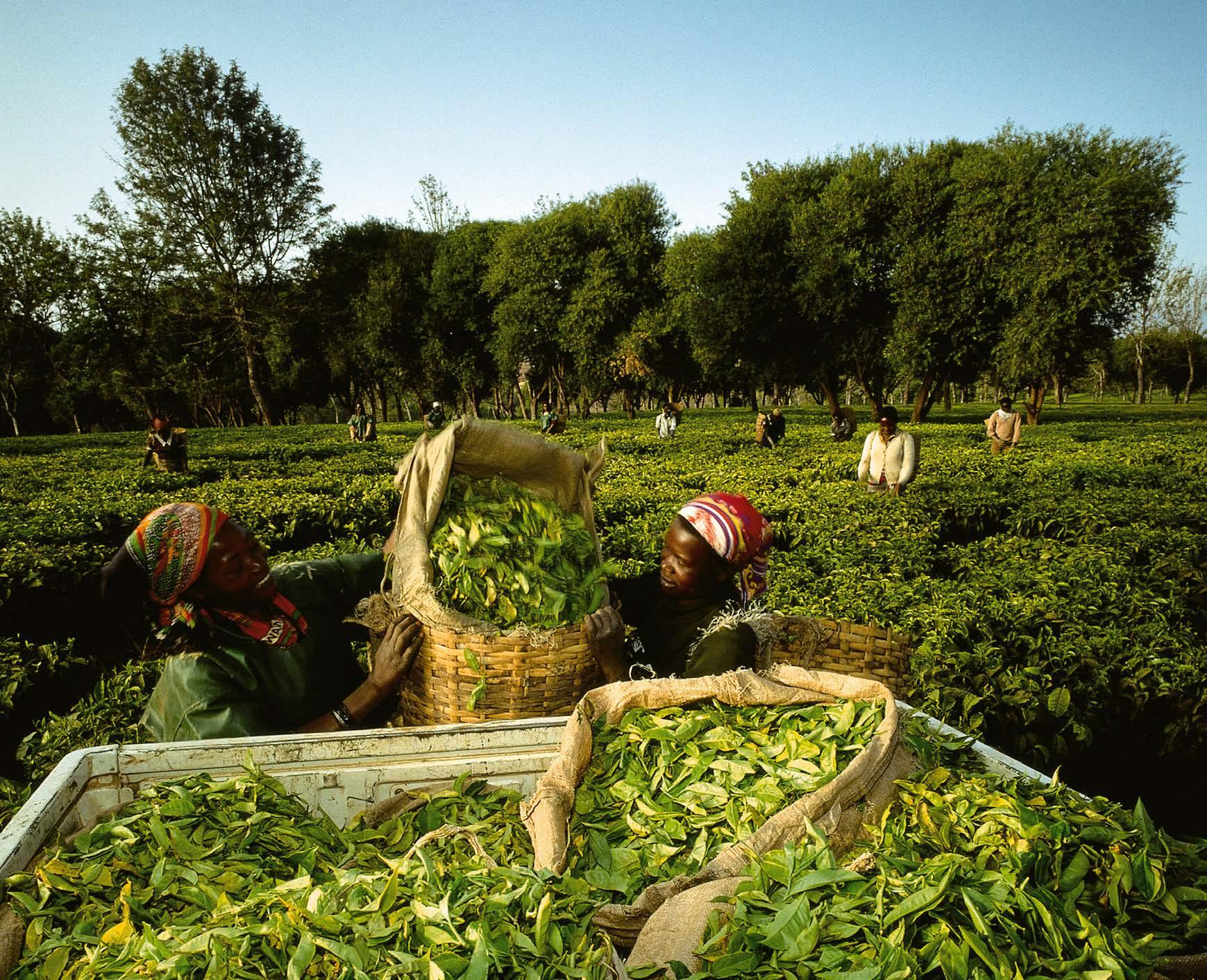 Sustainability in A.P. Moller - Maersk
SUSTAINABILITY IN MAERSK
|28
Staying relevant in a changing world
Maersk’s 
commitment to sustainability
Ensure safe, responsible and transparent business practices
Work systematically to reduce negative impacts and enhance positive impacts on people, society and environment 
Engage with stakeholders in an upright and transparent manner 
Take action through our business and in partnerships to be part of the solution to global sustainable development challenges
is cut-off date for a carbon-neutral economy
2050
IPCC, 2018
600 million jobs are needed in developing countries alone to keep up with current population growth estimates
600
World Bank, 2018
72%
of our customers seriously consider sustainability in managing their supply chains
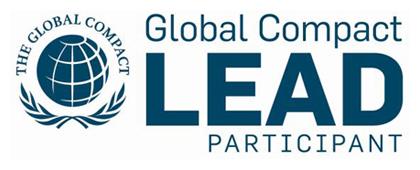 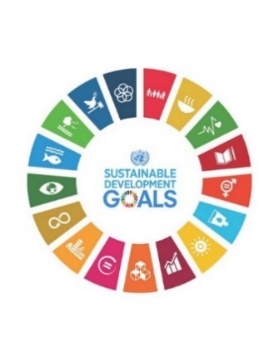 2018 customer survey
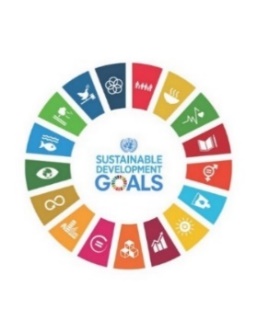 Our sustainability strategy
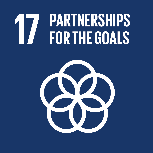 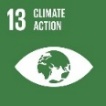 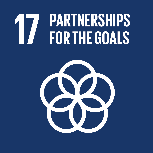 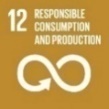 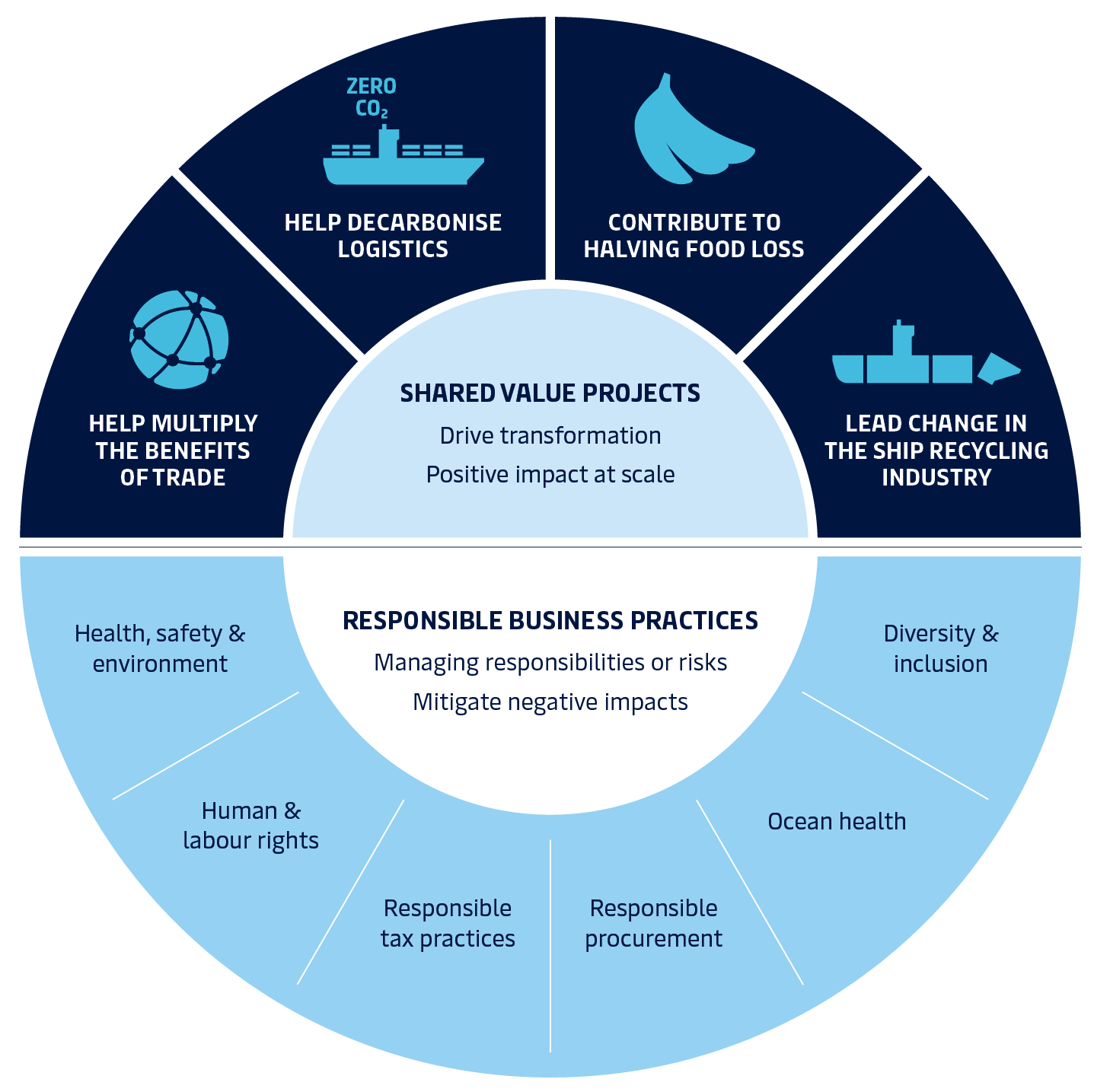 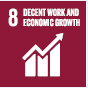 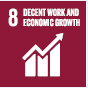 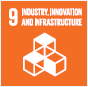 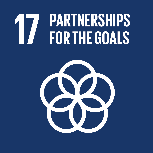 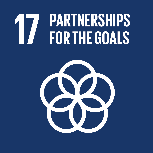 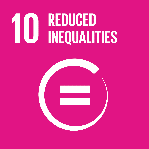 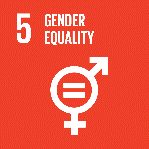 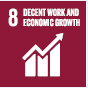 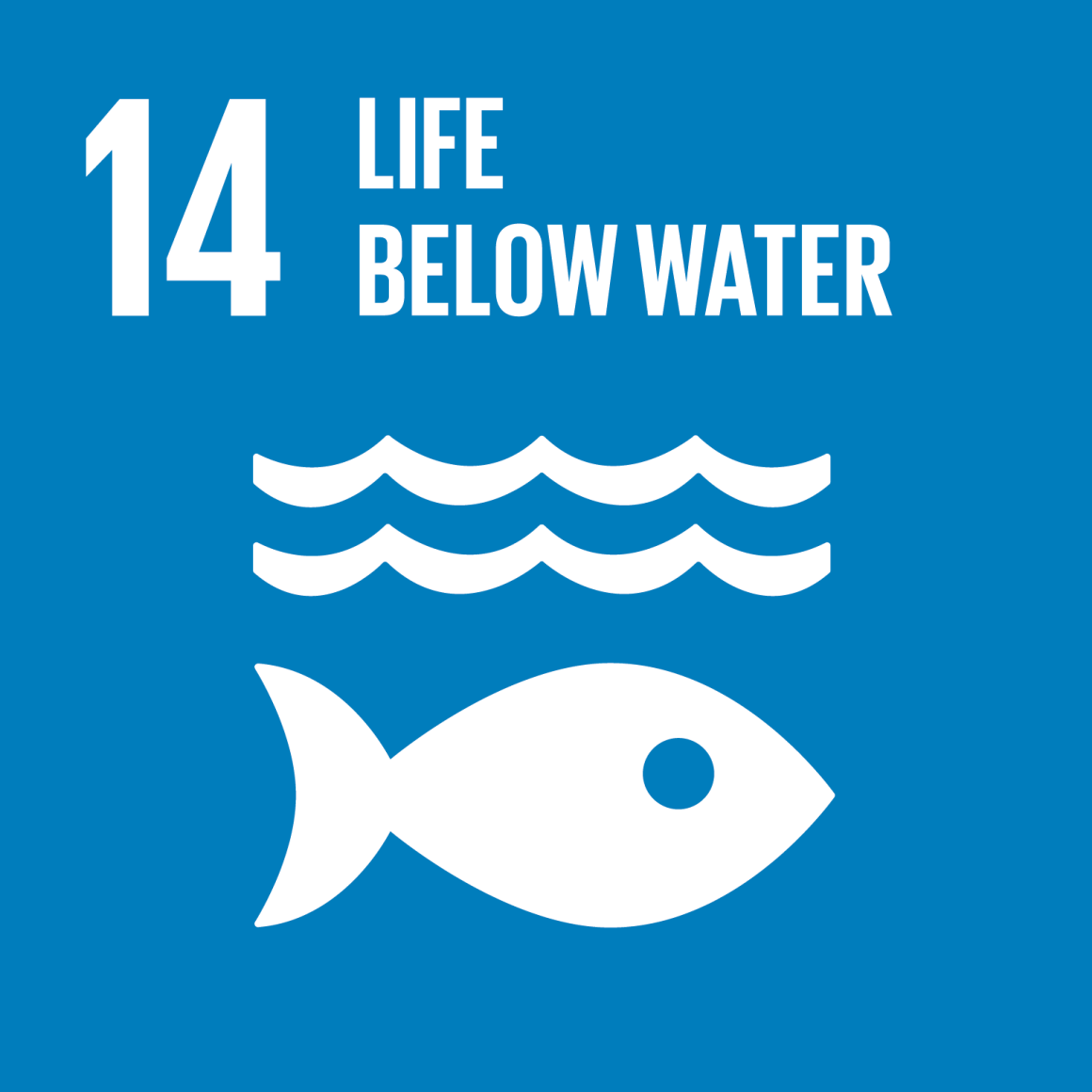 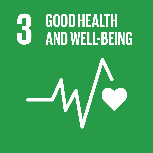 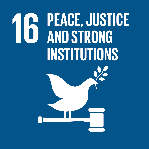 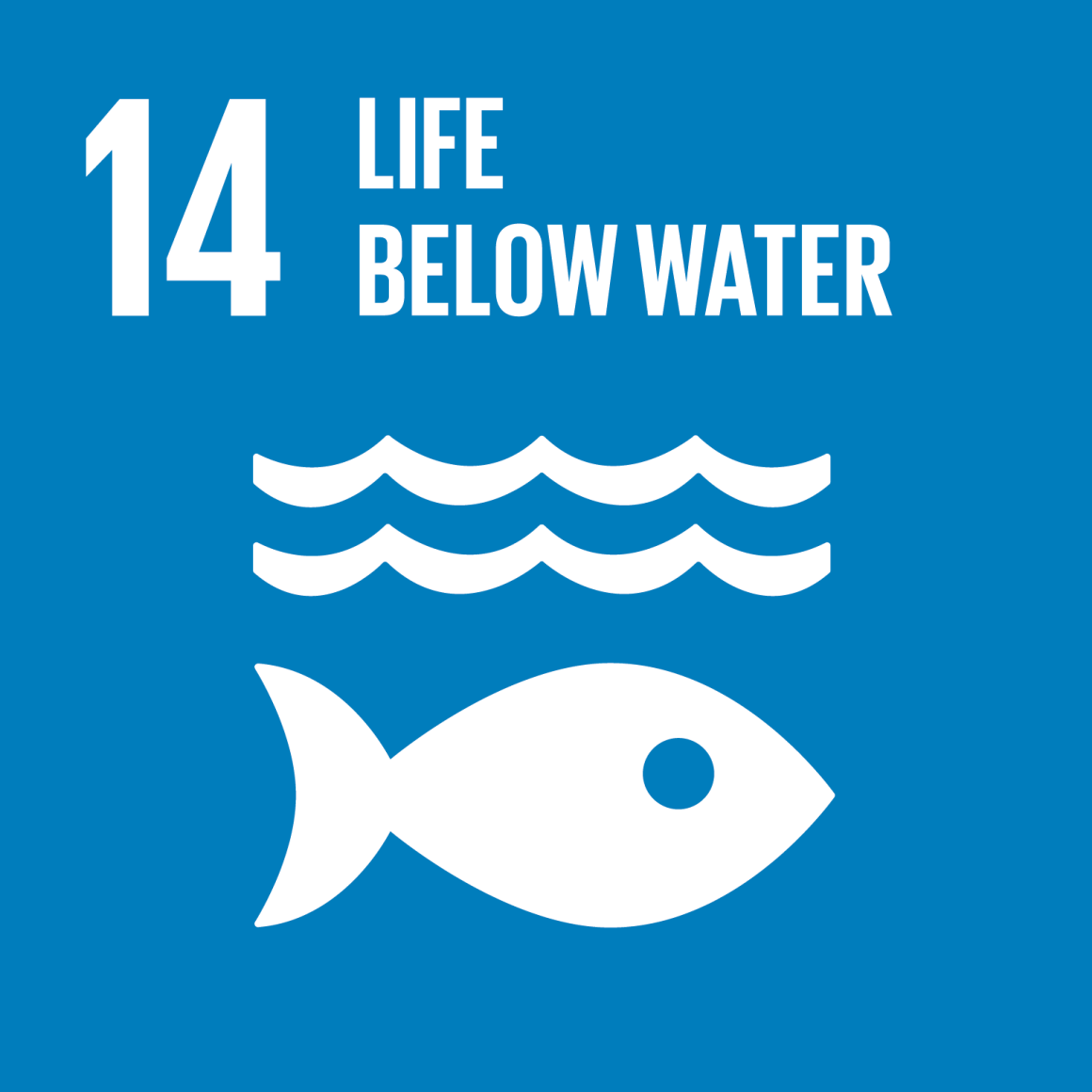 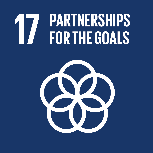 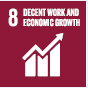 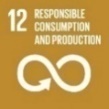 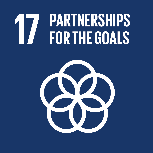 Halving food loss in logistics
1/3
1.5tn
60%
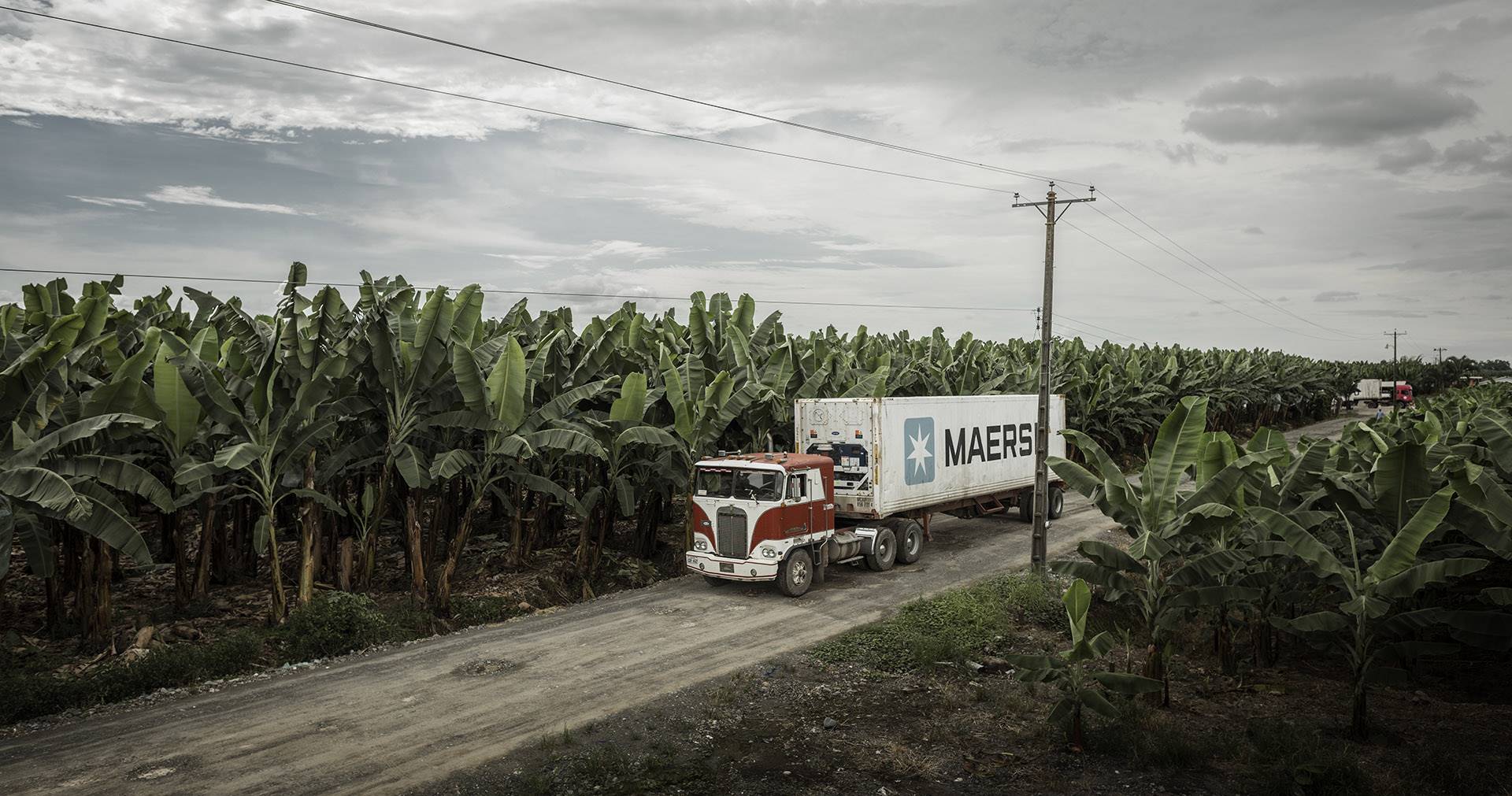 of all the food wasted is lost during post-harvest and transportation
FAO.org
of the world’s 50 largest food companies by revenue have set specific food loss & waste reduction targets for their supply chain
USD is the net value of all food that will be lost or wasted globally by 2030
BCG, 2018
WRI, 2019
|31
Multiplying the benefits of trade
137,000
5%
2/3
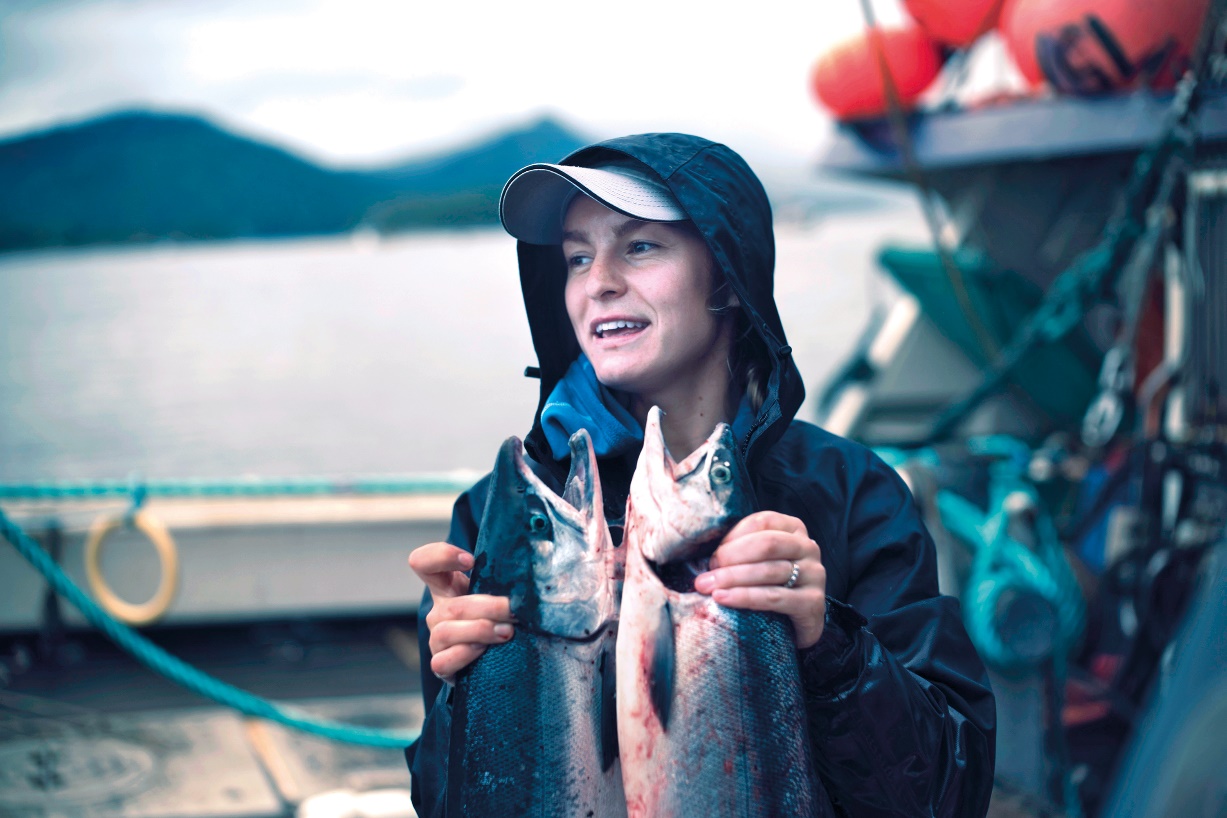 Trade has enabled an average of 137,000 people to lift themselves out of poverty every day for the past 25 years
S. Pinker, 2018
Reducing logistics barriers to trade could increase GDP by nearly 5%, adding millions of jobs to the global economy
SWEF, 2013
Small businesses account for 2/3 of all jobs, but pay twice as much for logistics compared to large companies
WTO, 2016
Lead change in the ship recycling industry
Maersk aspires to transform the ship recycling industry to promote responsible practices and greater transparency

All Maersk vessels are recycled according to our Responsible Ship Recycling Standard covering all relevant environmental and social sustainability topics
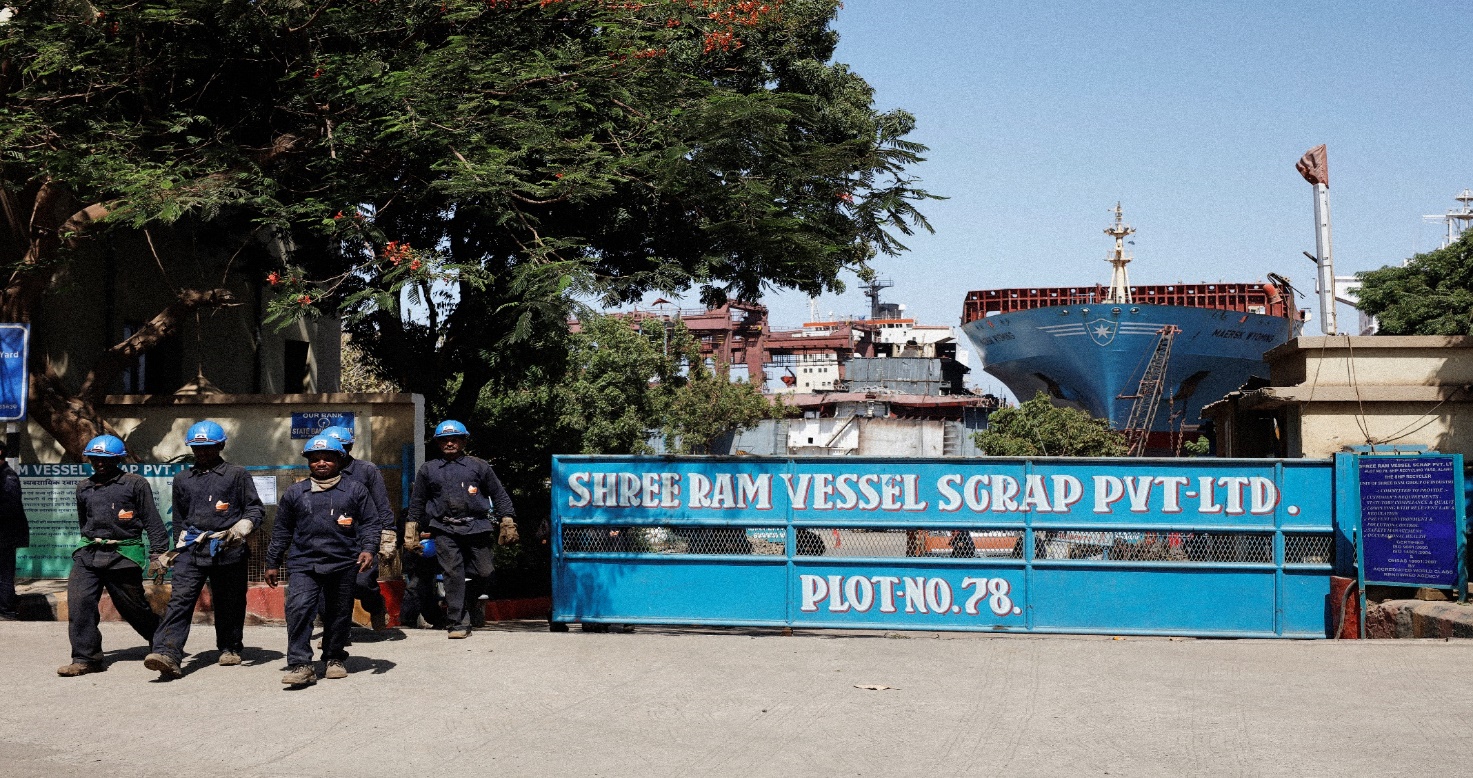 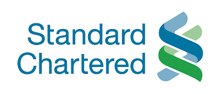 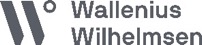 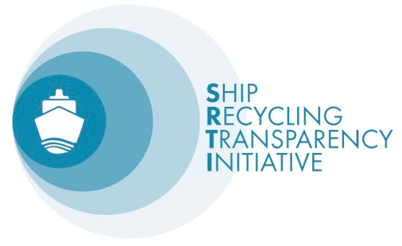 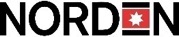 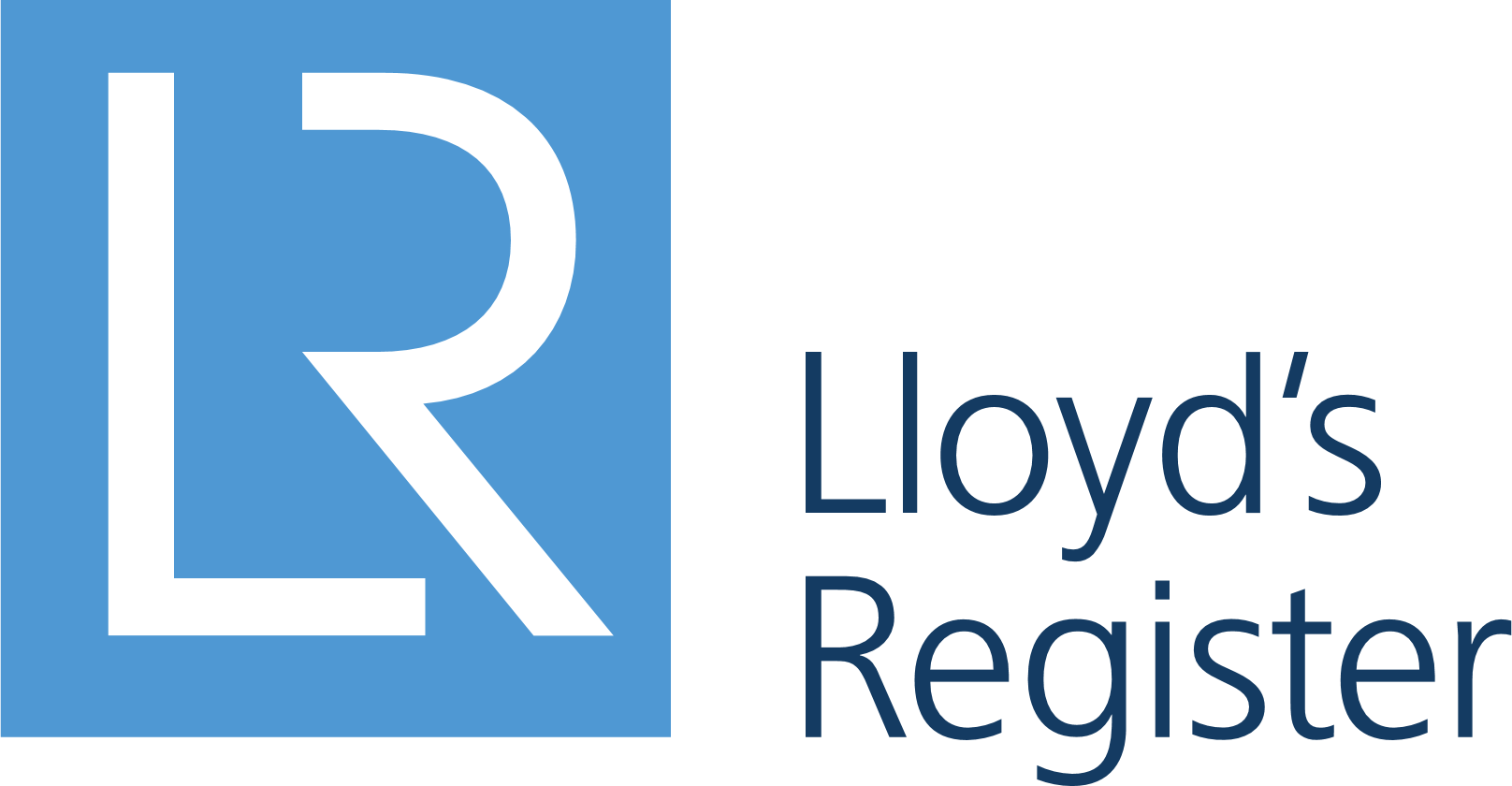 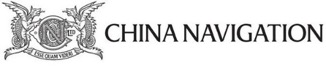 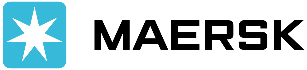 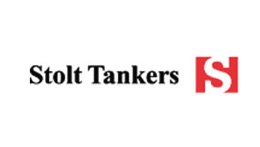 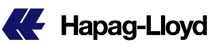 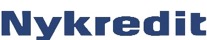 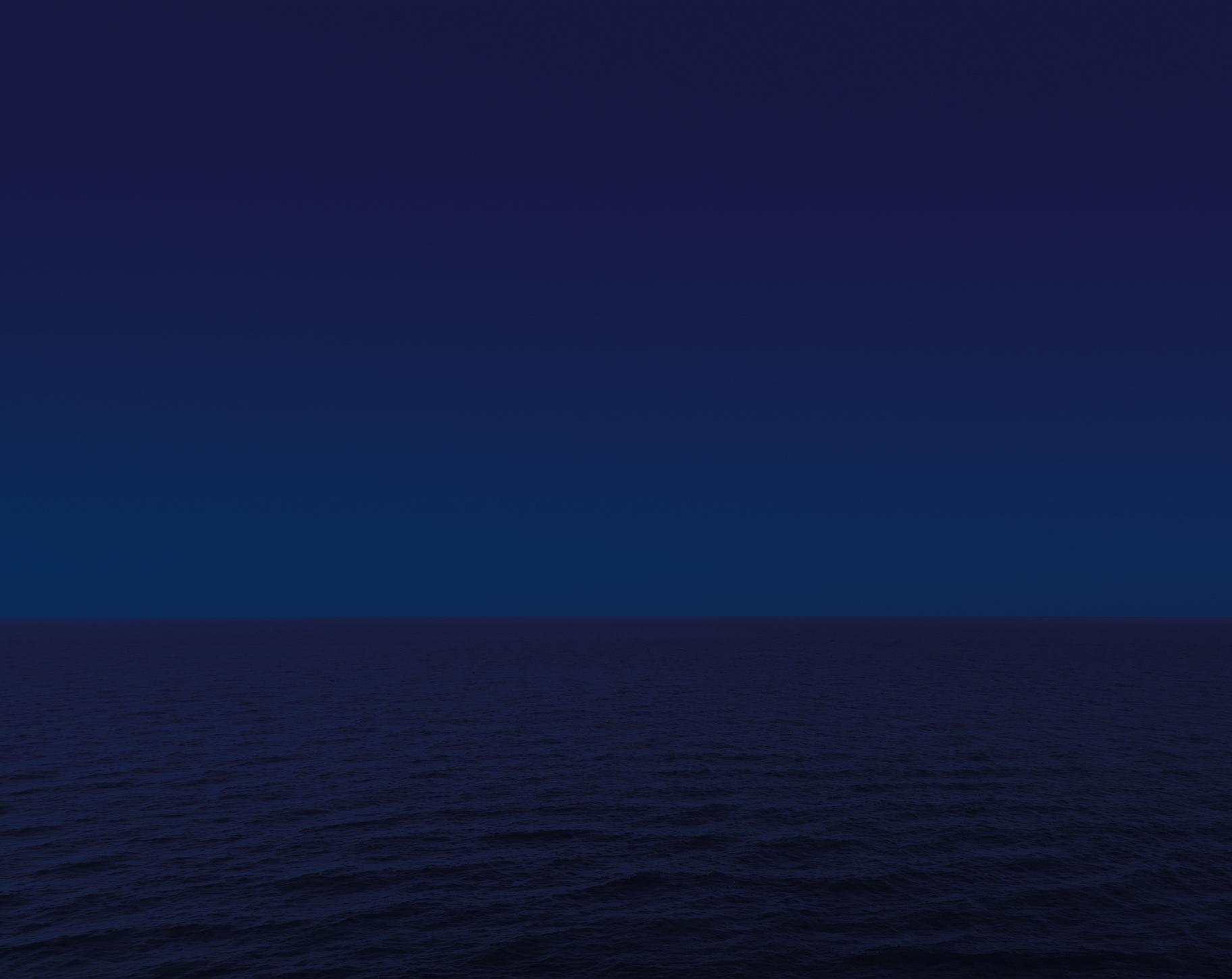 |33
Working towards carbon-neutral shipping
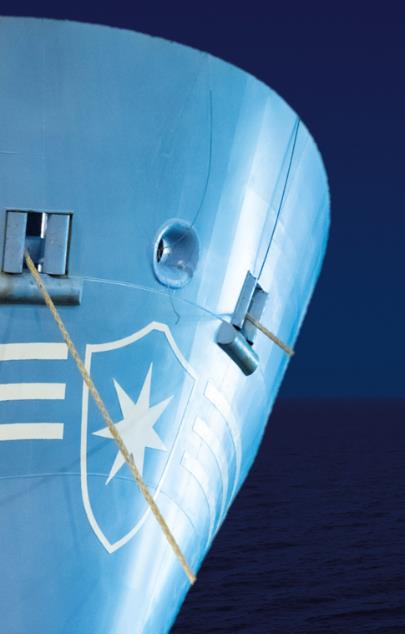 “
We have begun a journey towards having net-zero CO2 emissions from our own operations by 2050. This is an important ambition and one we can only deliver on in collaboration with many other stakeholders.
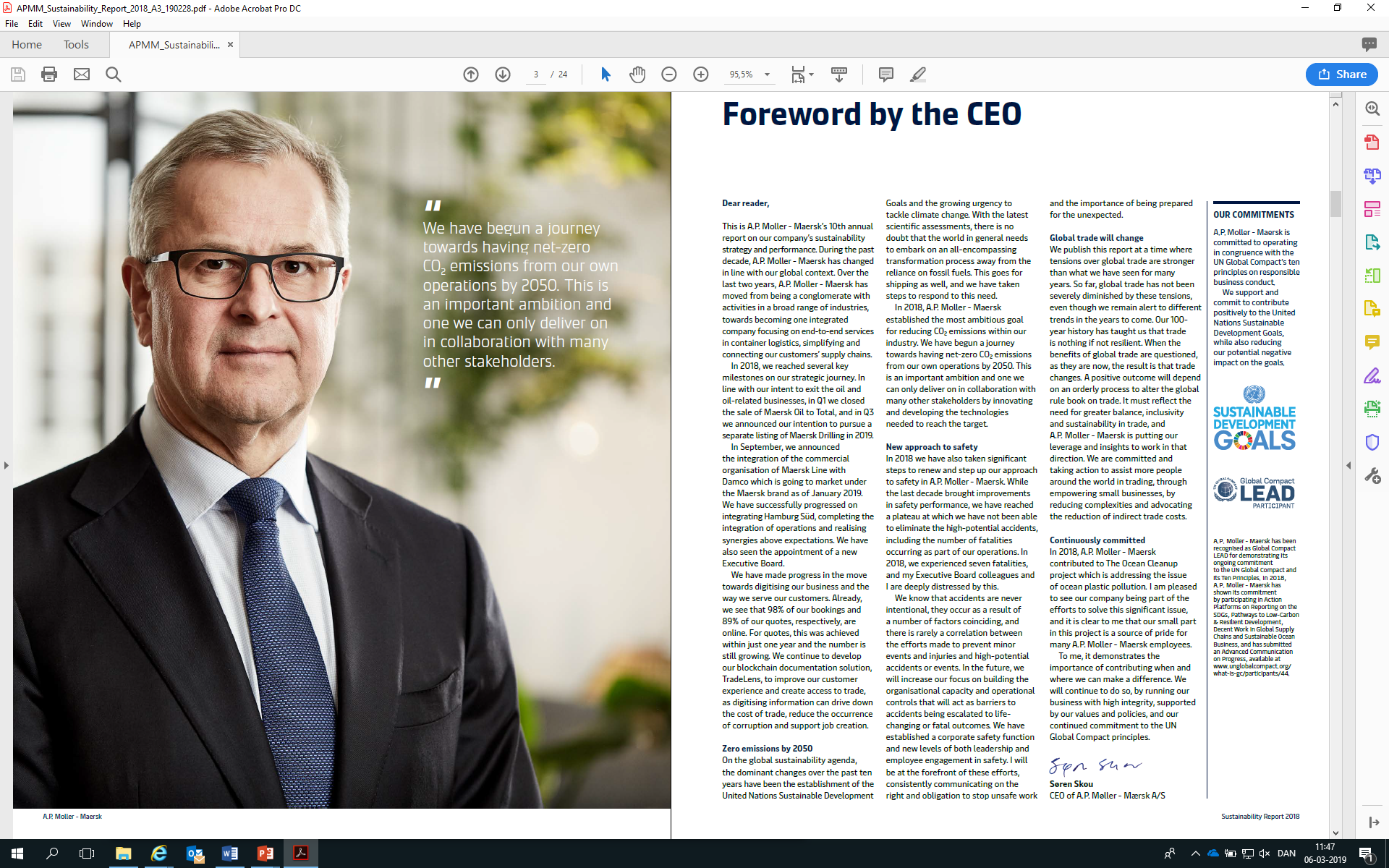 ”
Søren Skou, CEO of A.P. Møller - Mærsk A/S
Our targets
2018 performance
60% 
Relative reduction by 2030 (compared to 2008)
41% 
Relative reduction YTD (compared to 2008)
ZERO
Net emissions from our own operations by 2050
Shipping is responsible for
2 – 3%
of global emissions
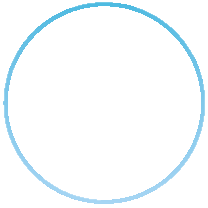 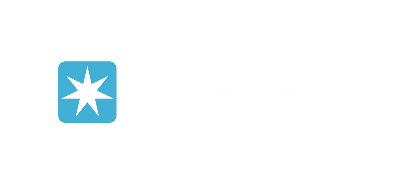 |34
Delivering commercially viable carbon neutral vessels by 2030
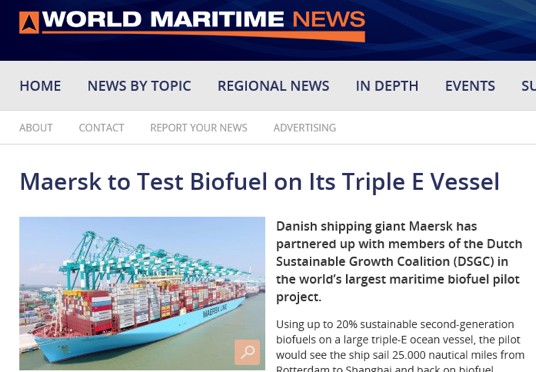 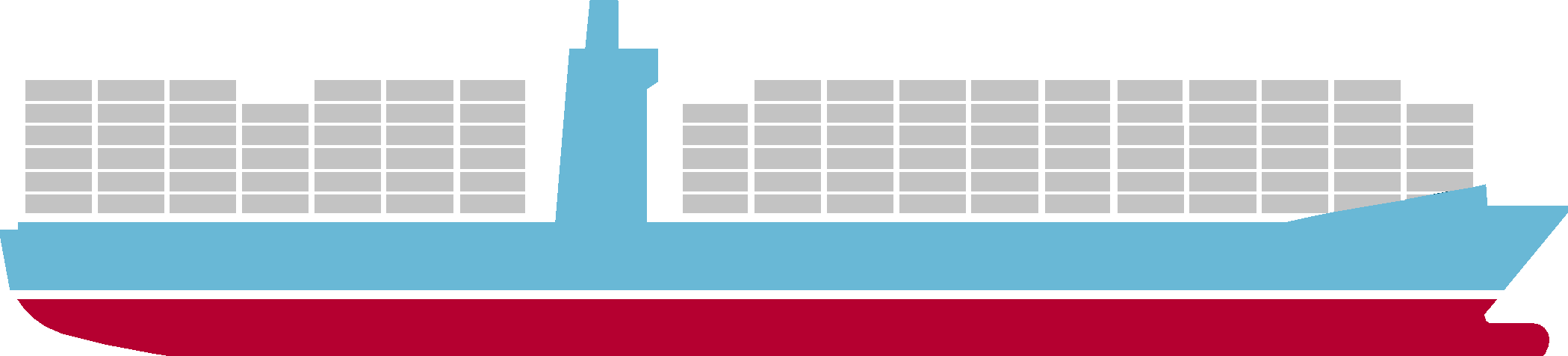 Innovate with partners
First commercially viable carbon-neutral vessel in operation
Zooming in
Decision Point
Contract
Design
Build
2028
2027
2019
2023
2030
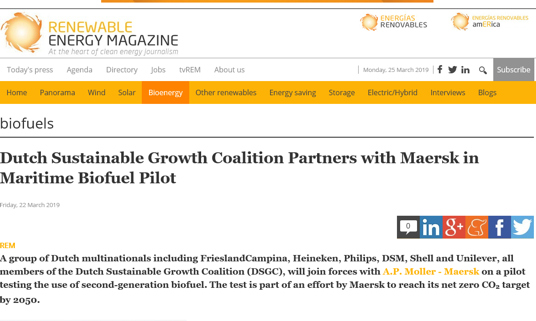